RO-Crate
2024-10-07, WP13 architecture

Stian Soiland-Reyes The University of Manchester
The idea….
A Research Object that can be passed between tool providers, TREs and HPCs that is universally understood. 
Within, the object can contain data, analytics, provenance and governance details. 
Each actor reads and contributes different parts.
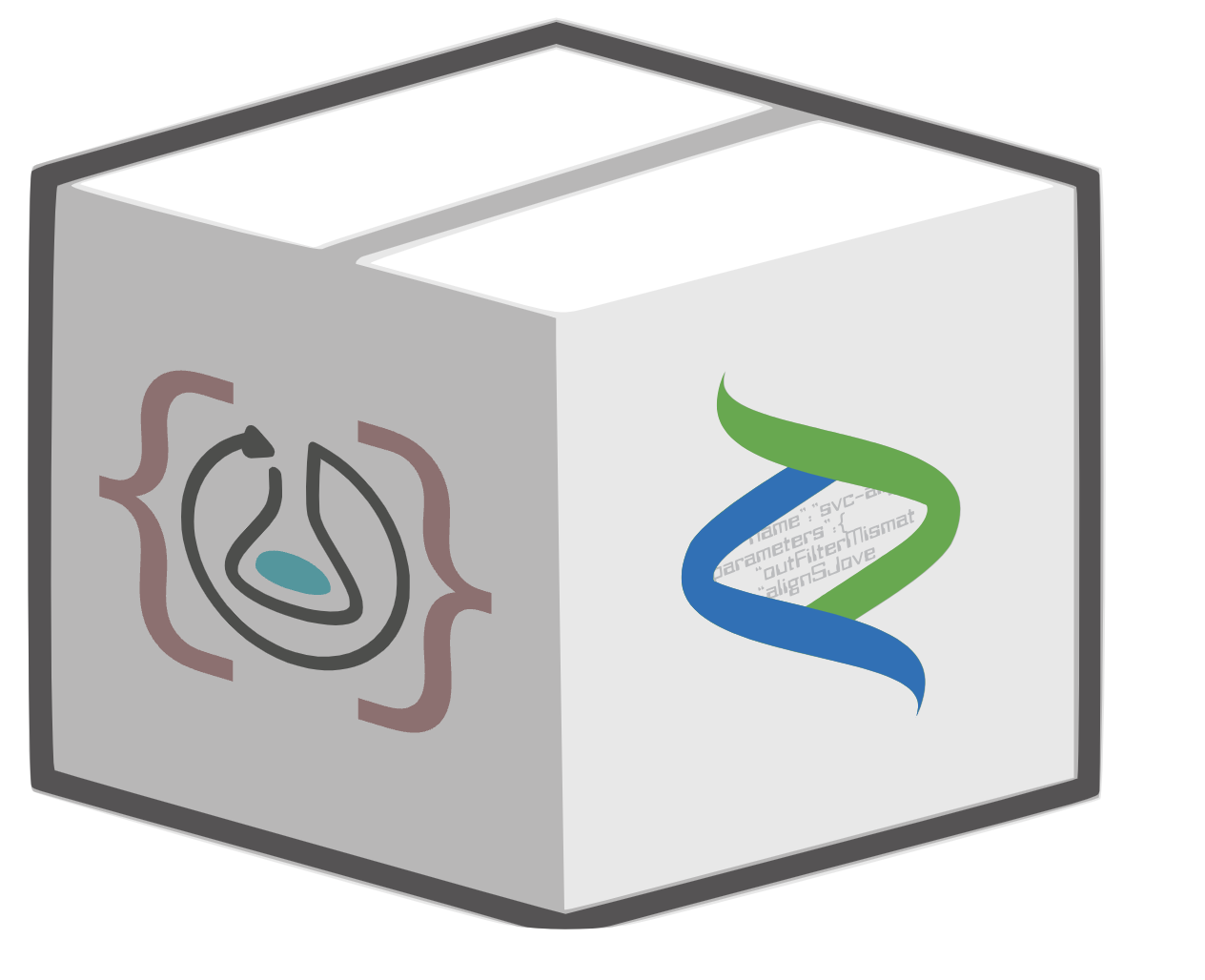 RO-Crate: Research Object Crate
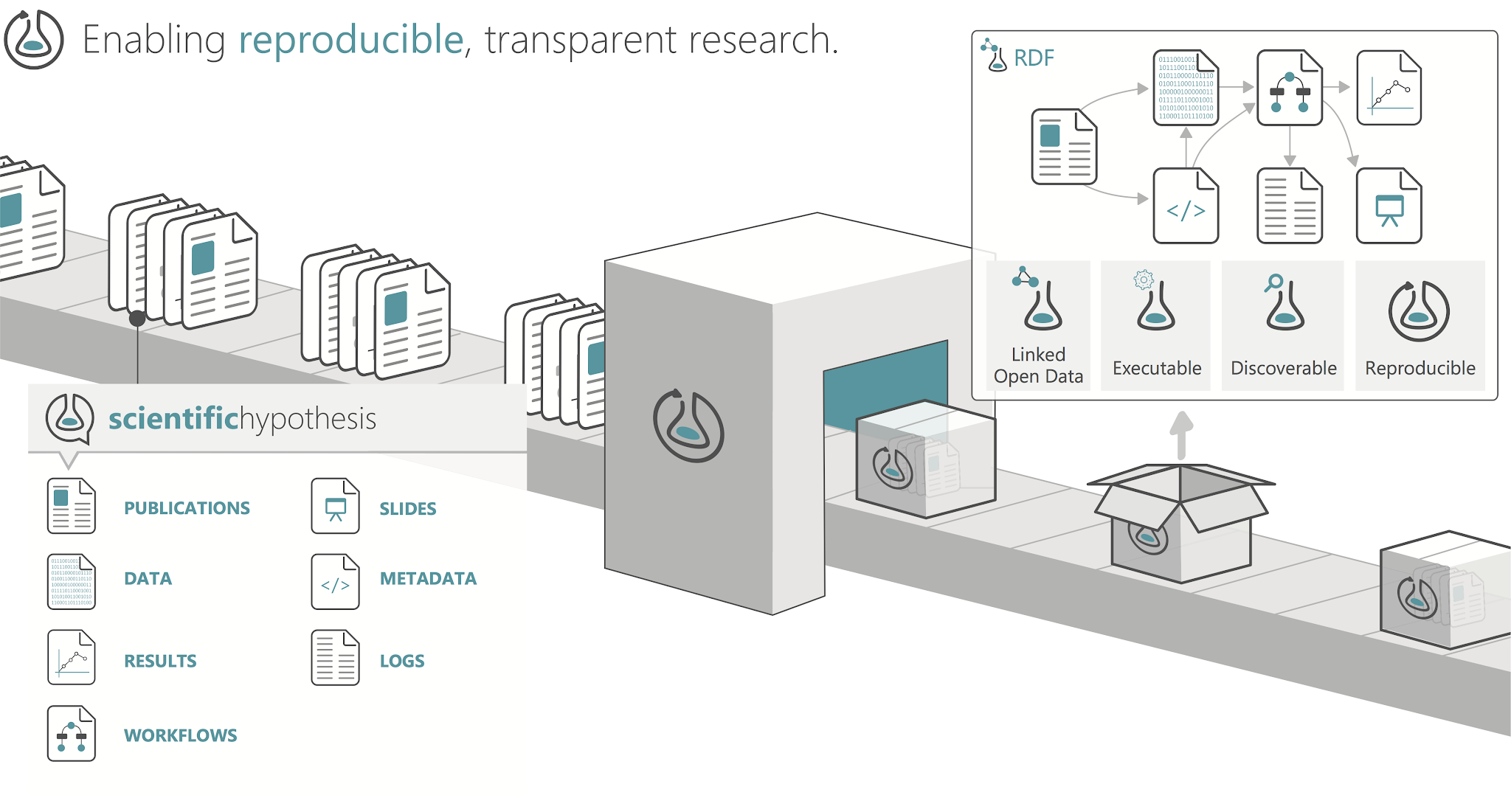 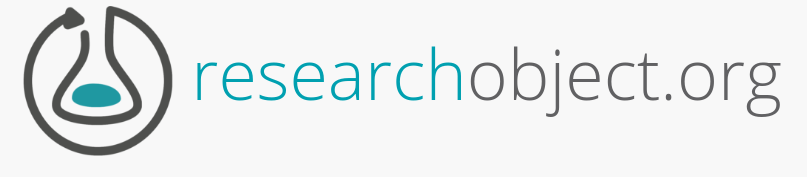 [Speaker Notes: The idea of the Research Object (RO) is to gather these in a kind of virtual package. This may include some actual files, and it may include outgoing references; these are related together and given brief descriptions. That way we know what the data are, and why they are in this collection.]
Aims of FAIR Research Objects
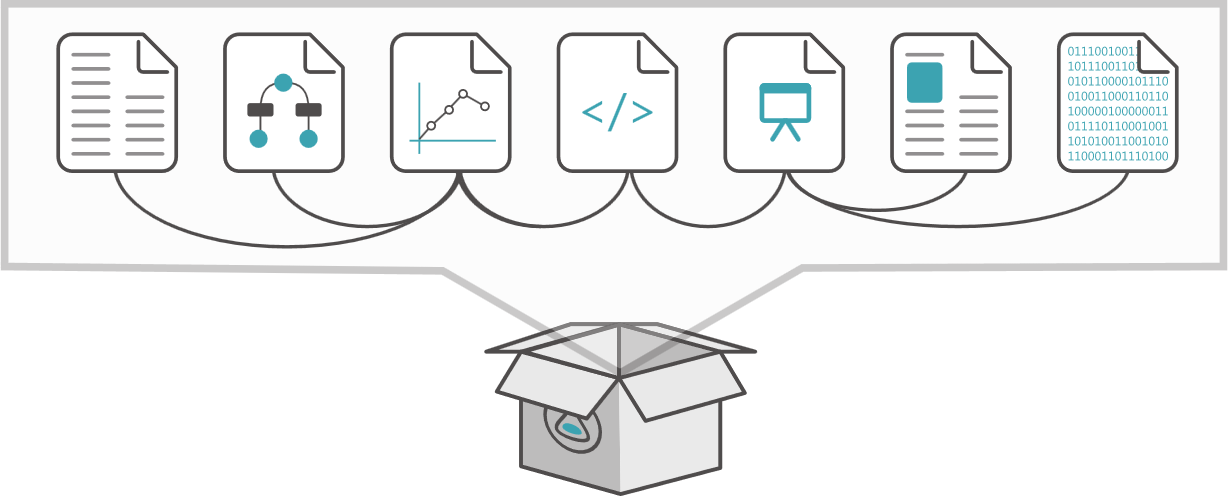 Describe and package data collections, datasets, software etc. → data moves with its metadata
Platform-independent object exchange between repositories and services
Support reproducibility and analysis: link data with codes and workflows
Transfer of sensitive/large distributed datasets with persistent identifiers
Aggregate citations and persistent identifiers
Propagate provenance and existing metadata
Publish and archive mixed objects and references
Reuse existing standards, but hide their complexity
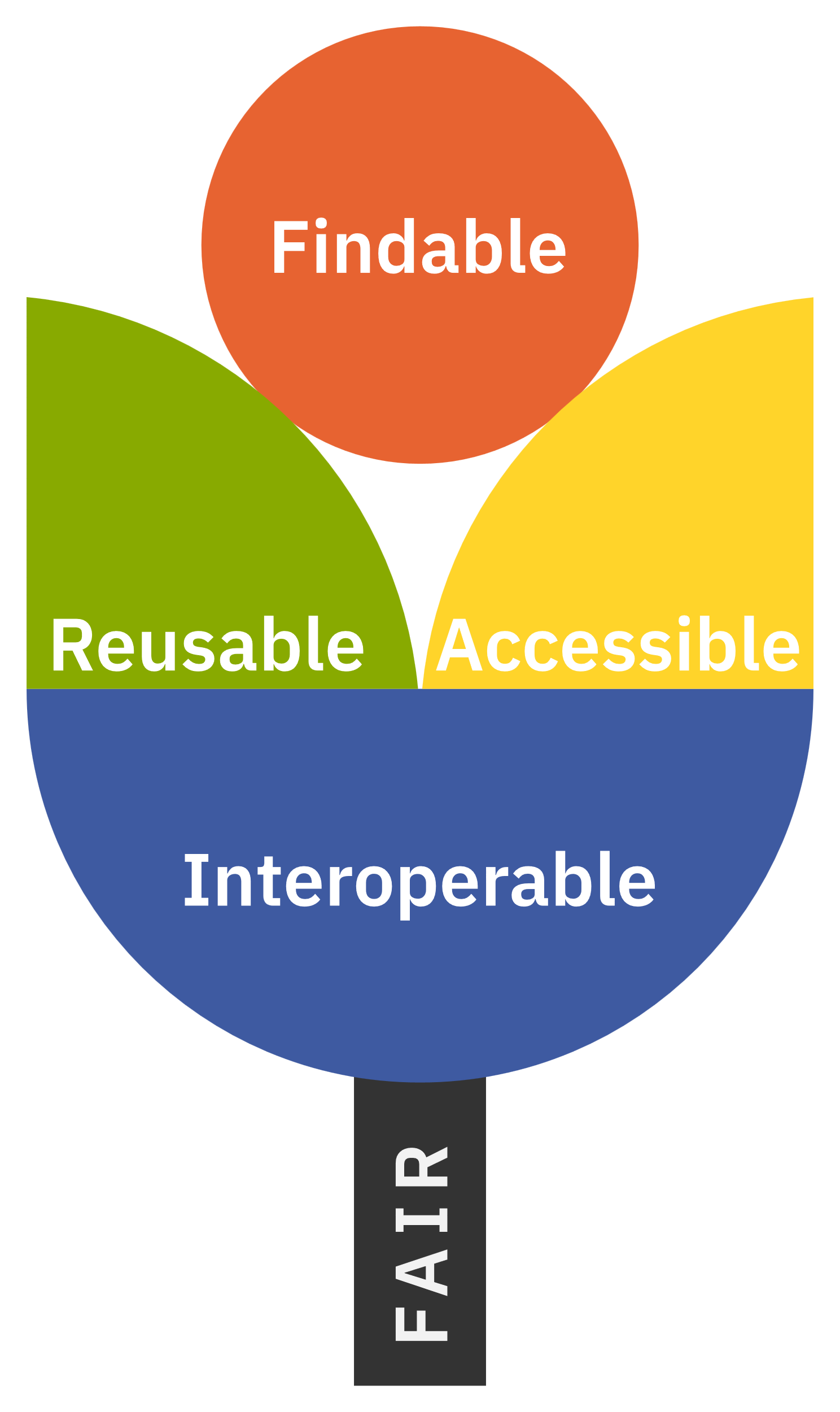 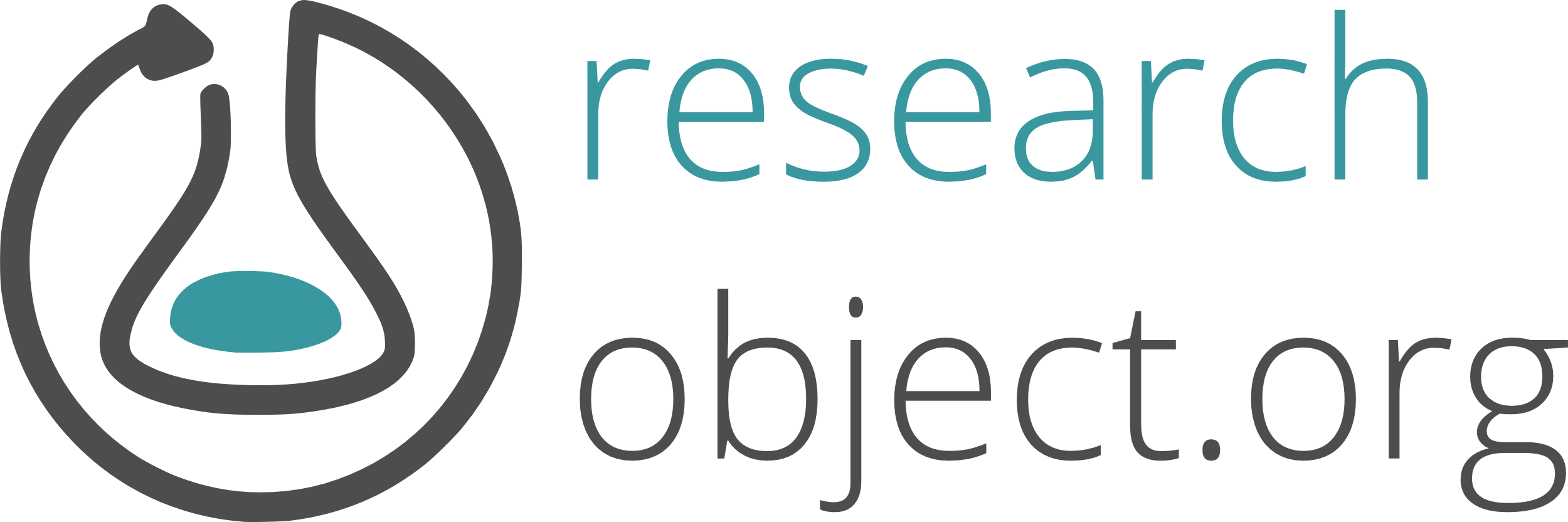 [Speaker Notes: This is our main aim. We're trying to be fairly platform-independent, and we're not too tied into a particular way of storing or identifying these components. We do want to have enough information for reproducibility ,and to support data that are coming in from different sources, that may not even be accessible directly because they require authorization.]
Reference existing repositories
Re-use Web standards (JSON-LD, schema.org)Persistent identifiers w/FAIR Signposting
Add context: people, projects, etc.
Realizing FAIR Digital Objects with RO-Crate
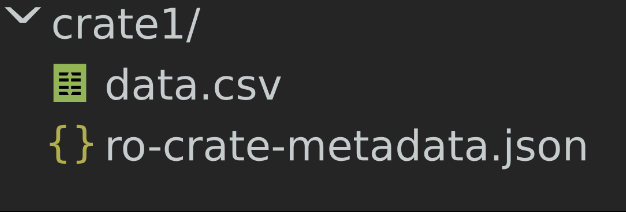 author
organisation
license
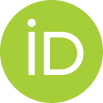 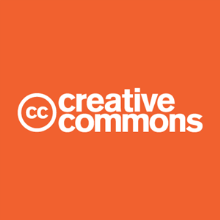 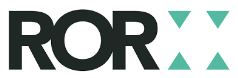 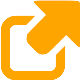 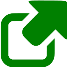 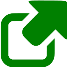 Structured metadata about the RO-Crate and content
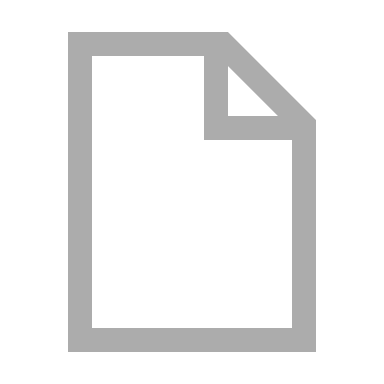 ‹#›
id
type
description
datePublished
…
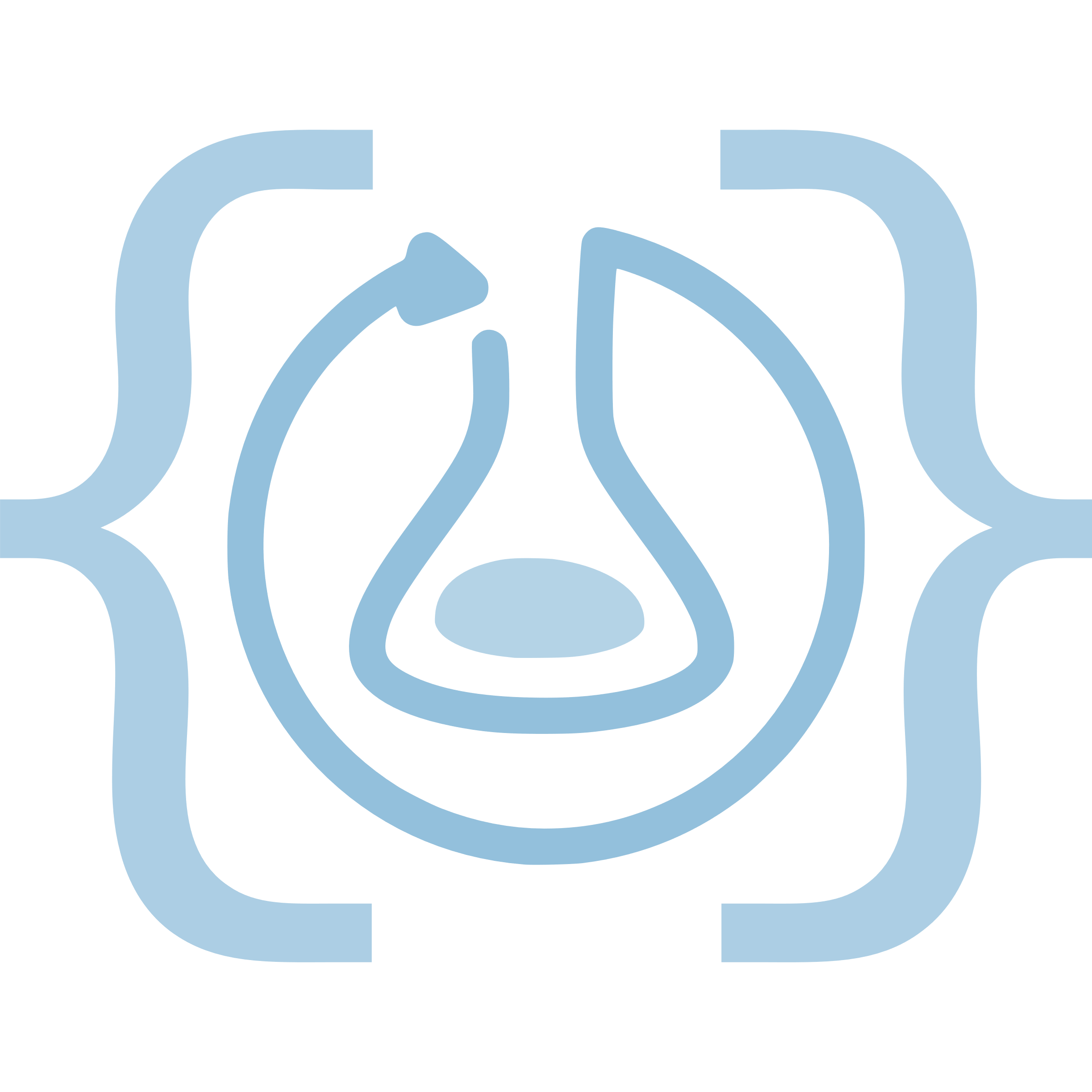 https://www.researchobject.org/ro-crate/specification.html
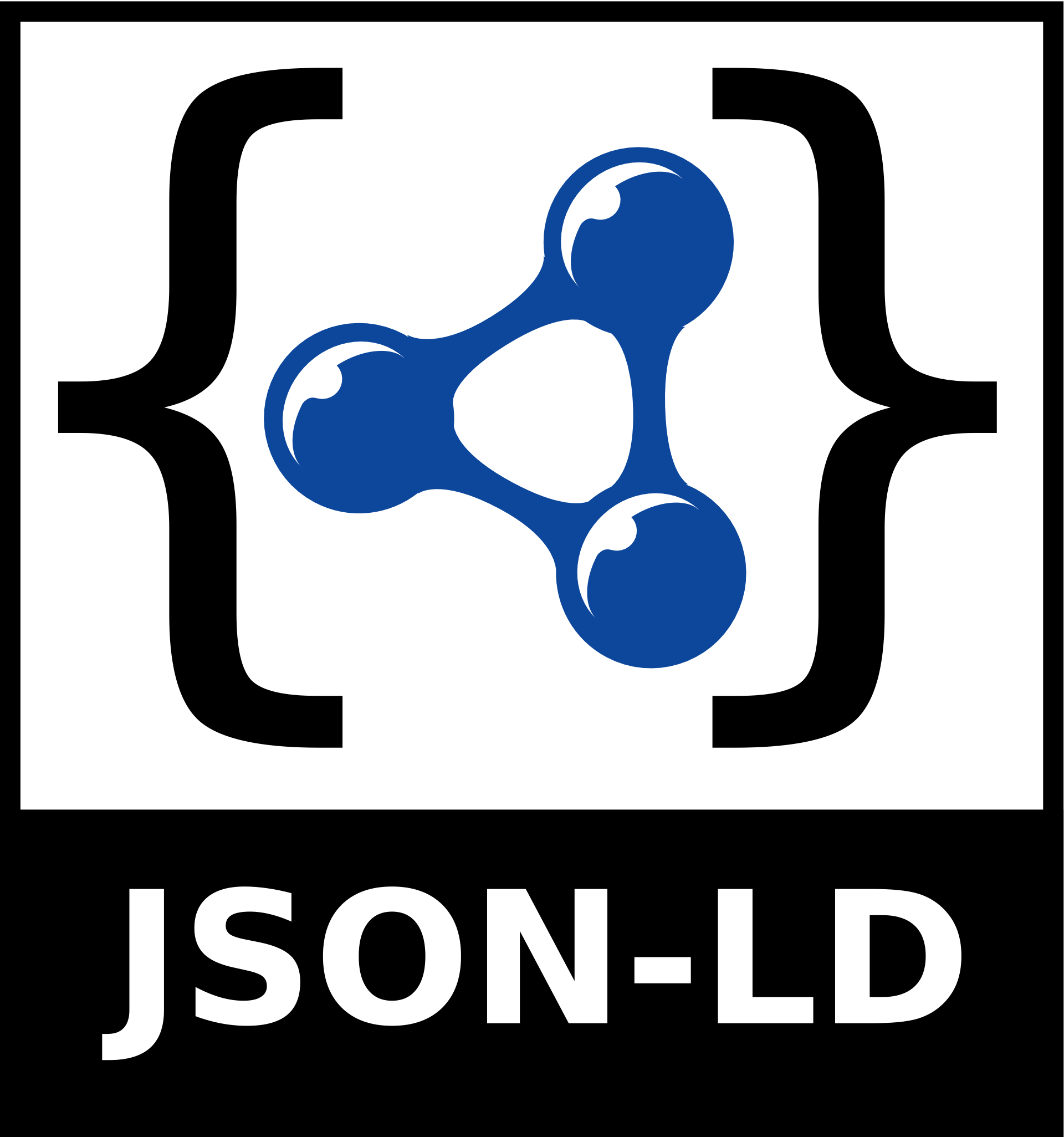 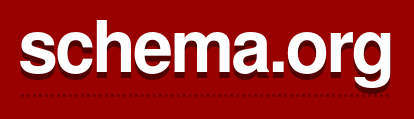 RO-Crate Content
By reference (PID, URL)
id
type
description
datePublished
creator
size
format
…
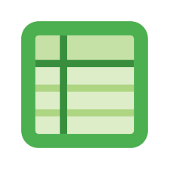 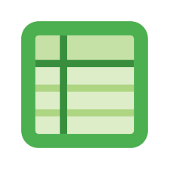 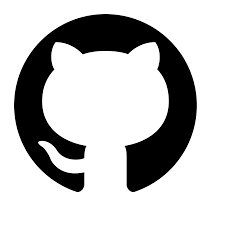 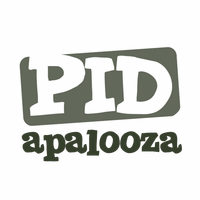 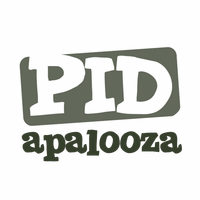 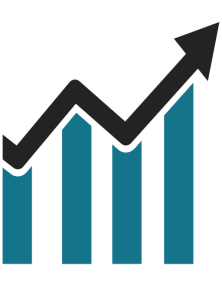 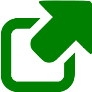 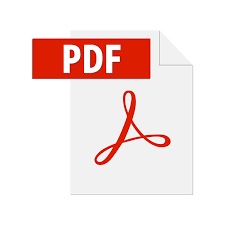 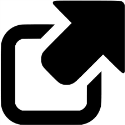 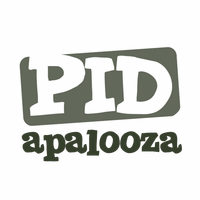 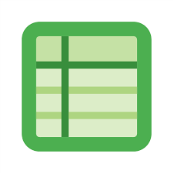 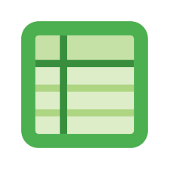 https://github.com/o/script
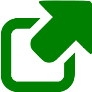 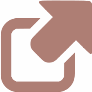 files
directories
https://doi.org/10.5281/zenodo.5841615
[Speaker Notes: Here is schematically what I mean when I say in RO-Crate. It is a collection with its own metadata; mostly straightforward fields like author, license and so on.  
Then you have a set of content. This could be traditional files, it could be references to a more complex object using handles or DOIs, or it could be something on the Web. The content could also be software and more active things that I'll come back into. Then then each part of the content can be described.]
Guidance by examples
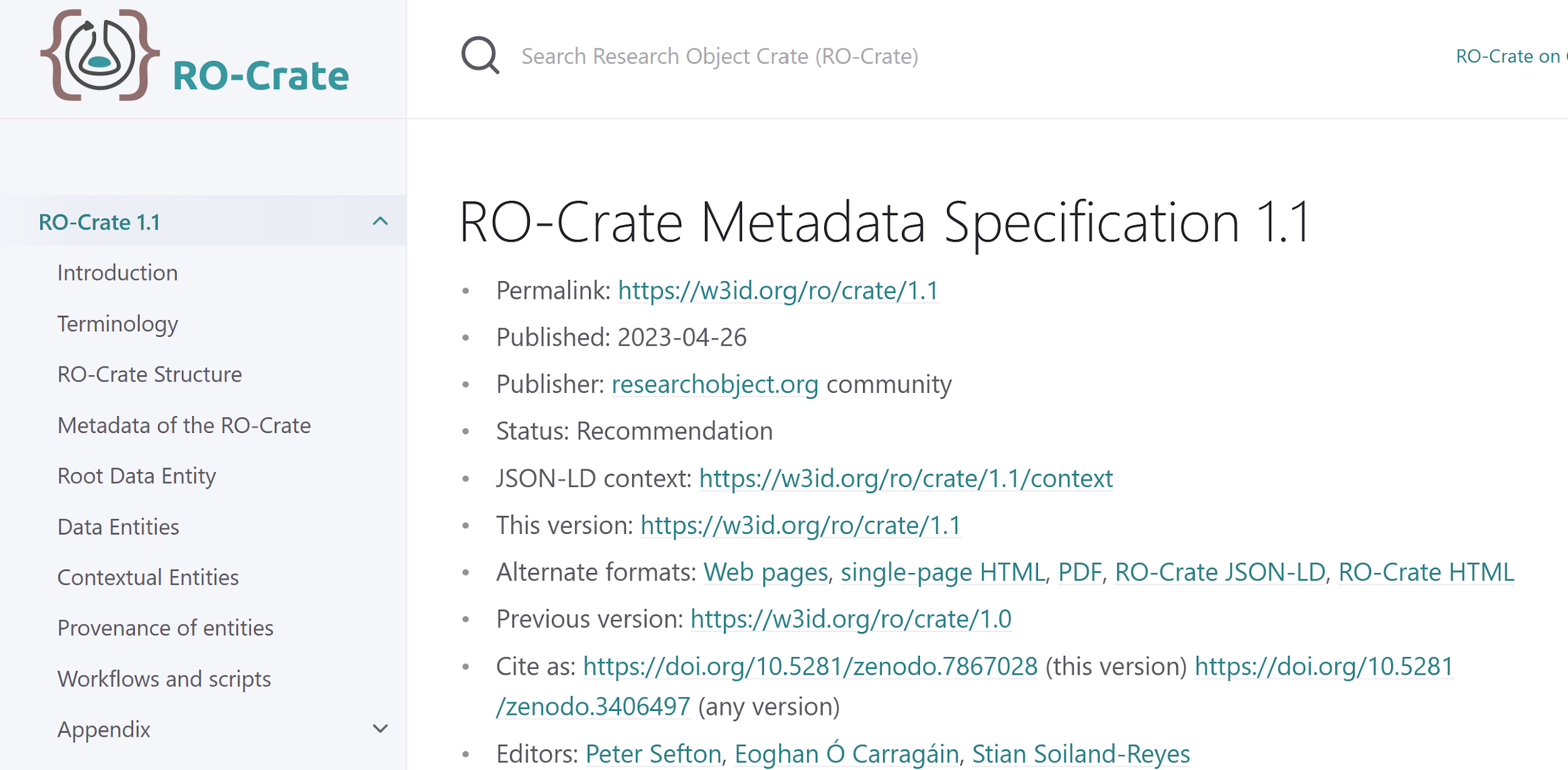 ‹#›
https://www.researchobject.org/ro-crate/specification
{ "@context": "https://w3id.org/ro/crate/1.1/context", 
  "@graph": [
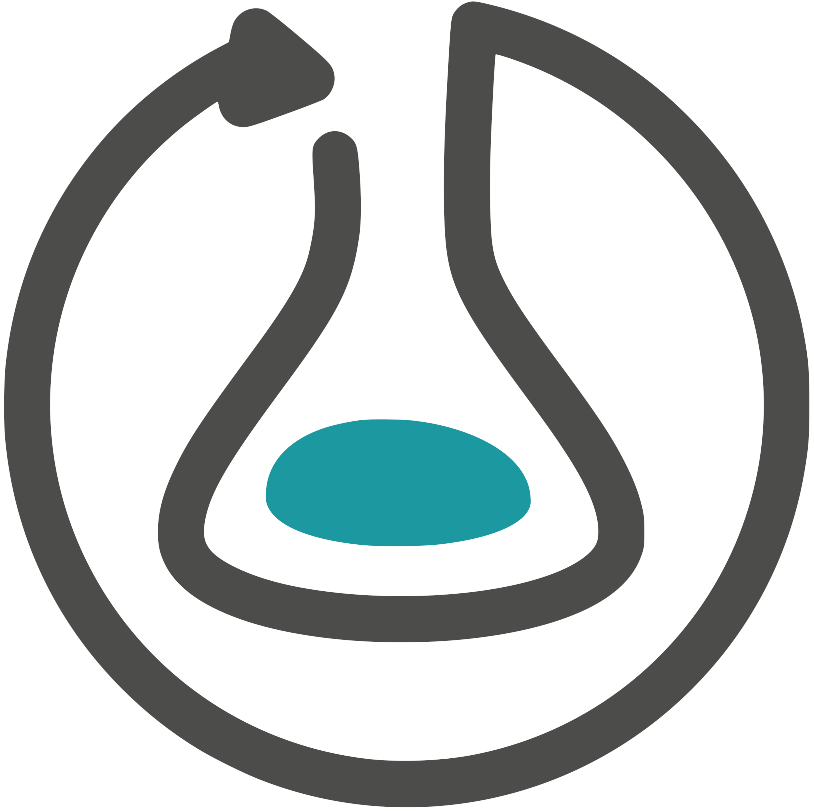 JSON-LD preamble
{ "@type": "CreativeWork",
      "@id": "ro-crate-metadata.json",
      "conformsTo": {"@id": "https://w3id.org/ro/crate/1.1"},
      "about": { "@id": "./" }
    }
RO-Crate metadata file descriptor
{ "@id": "./",
      "identifier": "https://doi.org/10.5281/zenodo.1009240",
      "@type": "Dataset",
      "hasPart": [
        { "@id": "cp7glop.ai" },
        { "@id": "lots_of_little_files/" },
        { "@id": "communities-2018.csv" },
        { "@id": "https://doi.org/10.4225/59/59672c09f4a4b" },
        { "@id": "SciDataCon Presentations/AAA_Pilot_Project_Abstract.html" }
      ],
      "author": { "@id": "https://orcid.org/0000-0002-8367-6908" },
      "publisher": { "@id": "https://ror.org/03f0f6041" },
      "citation": { "@id": "https://doi.org/10.1109/TCYB.2014.2386282"},
      "name": "Presentation of user survey 2018"
    },
RO-Crate root dataset
"hasPart": [
  { "@id": "cp7glop.ai" },
  { "@id": "lots_of_little_files/" },
  { "@id": "communities-2018.csv" },
  { "@id": "https://doi.org/10.4225/59/59672c09f4a4b" },
  { "@id": "SciDataCon-Presentations/AAA_Pilot_Abstract.html"}
 ],
..collection of Data entities
..described w/ contextual entities
Flat list of metadata per entity
{ "@id": "cp7glop.ai",
      "@type": "File",      "name": "Diagram showing trend to increase",
      …
    },
    …
ro-crate-metadata.json
[Speaker Notes: That context is basically the magic bit we insert on the top of the JSON. The way we have documented this for RO-Crate you shouldn't normally care too much about the Linked Data aspect; instead that provide the links if you have them, but it does mean we can process the crate as JSON-LD and make knowledge graphs if we want to.
RO-Crates always self-declare, because we want that if you just find one in a wild, you can know that it is an RO-Crate, and this particular version of specifications, so you know which conventions we are following.
Then we have the metadata about the crate itself, this is the outer box you saw before. Maybe it has some identifier, author and so on. You see these identifiers can be DOIs, re-use existing registries for people and organizations. 
The content is listed as parts, same hasPart as before, but they can be mixed. There can be local files as well as handles and so on in here.  As I said, we are flexible in how you store the RO-Crate, the base assumption is you have a folder and you put the RO-Crate metadata file into it. 
Now you can describe those files, and then you can deposit this wherever you want. It could be that all of these are persistent identifiers and there are no relative file paths.]
{
 "@id": "figure.png",
 "@type": ["File", "ImageObject"],
 "name": "XXL-CT-scan of an XXL Tyrannosaurus rex skull",
 "identifier": "https://doi.org/10.5281/zenodo.3479743",
 "author": {"@id": "https://orcid.org/0000-0002-8367-6908"},
 "encodingFormat": "image/png"
}
Metadata
The collection describe each object (briefly)
Data and Contextual entities described within RO-Crate Metadata File

Base vocabulary & types:  schema.org 
Cross-references to further contextual entities

RO-Crate principle: 
  Reuse existing PIDs and URLs   
  ..but always describe entities which lack a   human-readable resolution
{
 "@id": "https://orcid.org/0000-0002-8367-6908",
 "@type": "Person",
 "affiliation": { "@id": "https://ror.org/03f0f6041" },
 "name": "J. Xuan"
}
{
 "@id": "https://ror.org/03f0f6041",
 "@type": "Organization",
 "name": "University of Technology Sydney",
 "url": "https://www.uts.edu.au/"
}
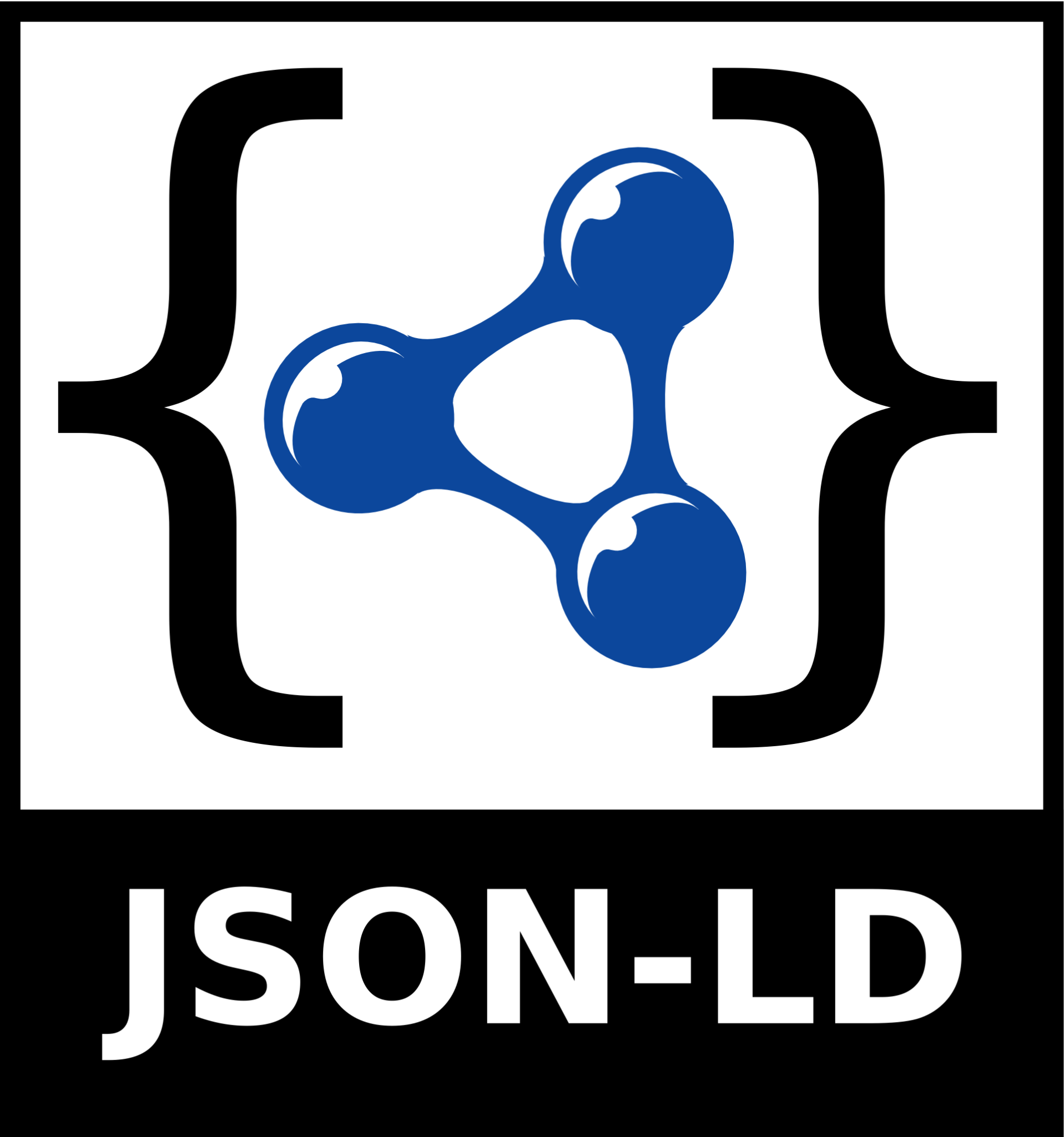 [Speaker Notes: Then we have additional entities to describe each of these. Each entity gets “unrolled” below, so you can include core metadata for each of the items; you don't have to follow the links to see what that individual item is described as. This is important because many of them don't have any FAIR Digital Objects presence, like I said they could be in all kinds of repositories, they might just have a web page, or it could be files that are fresh and don't have anywhere to go.
Each of the entities can be described in the same way, and then you keep adding nested links. In this case this is from the contextual entity, so it's an entity that you basically can't download, like you can't download a person, it could be digital twins for that, these are linked onwards. This may seem basic for anyone who knows Linked Data, but the thing is you shouldn't need to know Linked Data to do RO-Crate. 
Now because we only have this flat list approach, so we have a profile of JSON-LD that is more guided than having all kind of possibilities. The first one here is a good example, because it's a file that has been localized, bason a repository entry with a persistent identifier, but if you go to that Zenodo page,  you just get the landing page, you don't get the actual image, and so we have to kind of unroll it in this way.]
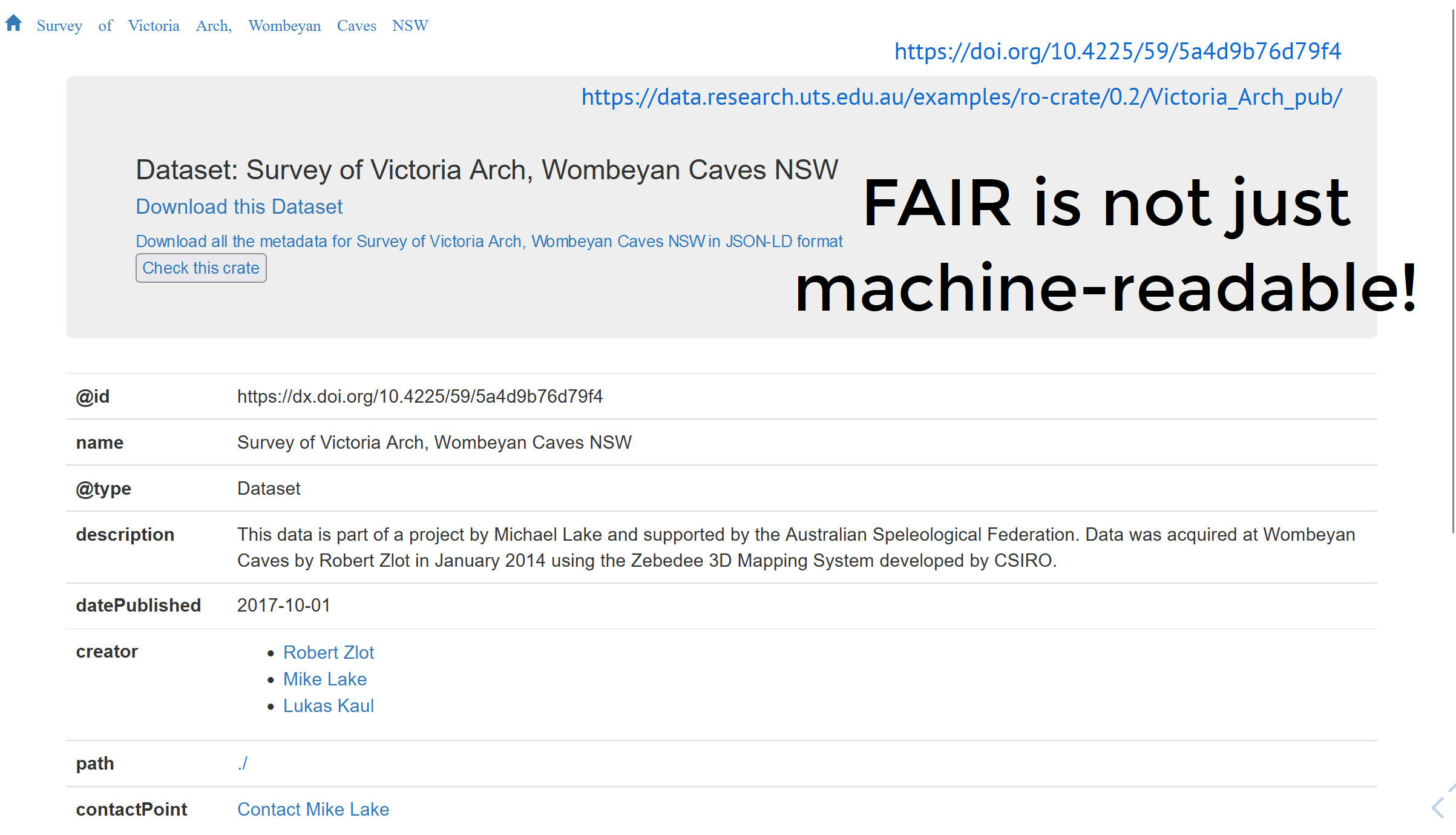 https://www.npmjs.com/package/ro-crate-html
[Speaker Notes: We also have rendering to HTML, because we know that not everyone speaks JSON, so we have a way to show each of these entities. This goes back to what I said that not everything is already a digital object. If I made an entry for a person, you can click this in the previewer, and you can see a rendering just like this, even if it didn't already exist with an identifier, you have made a local identifier for that digital object that only exists within that crate. There is no differentiation between those that are cited like this one, and those that are embedded. Notable when we cite an existing object, we only include the minimal information that is relevant for this collection.]
RO-Crate is used by multiple international projects

Applied across research domains –
from life sciences to cultural heritage
RO-Crate in practice
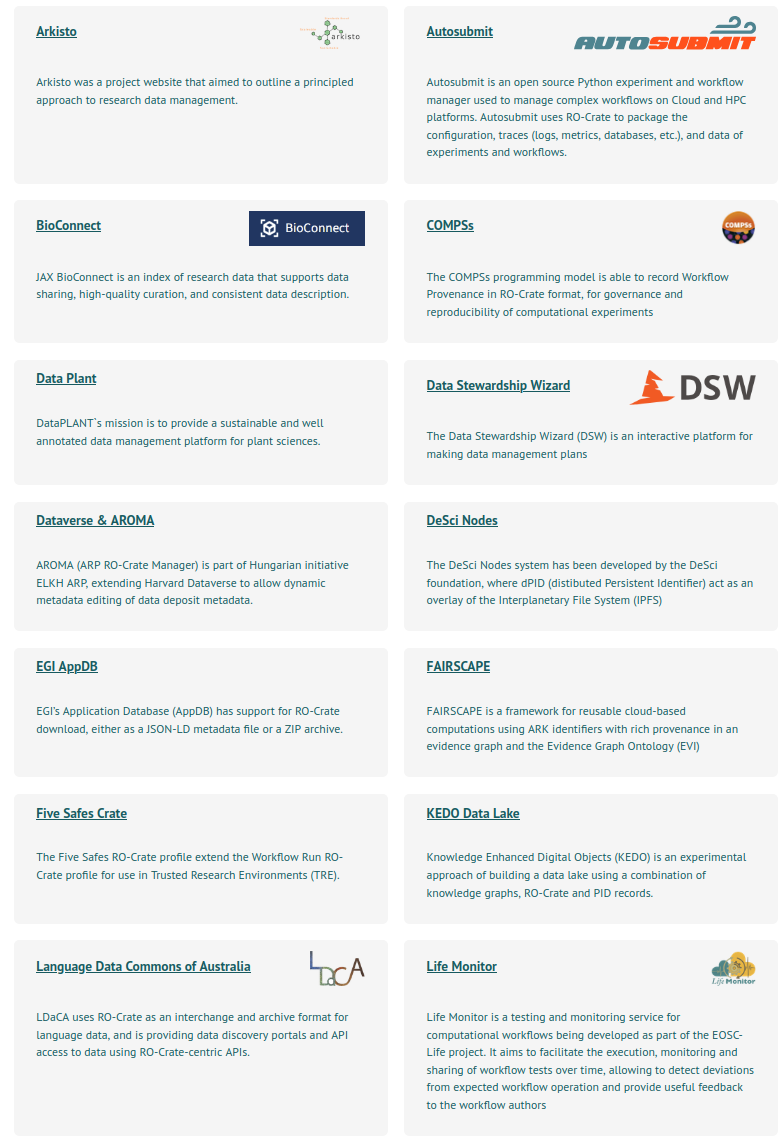 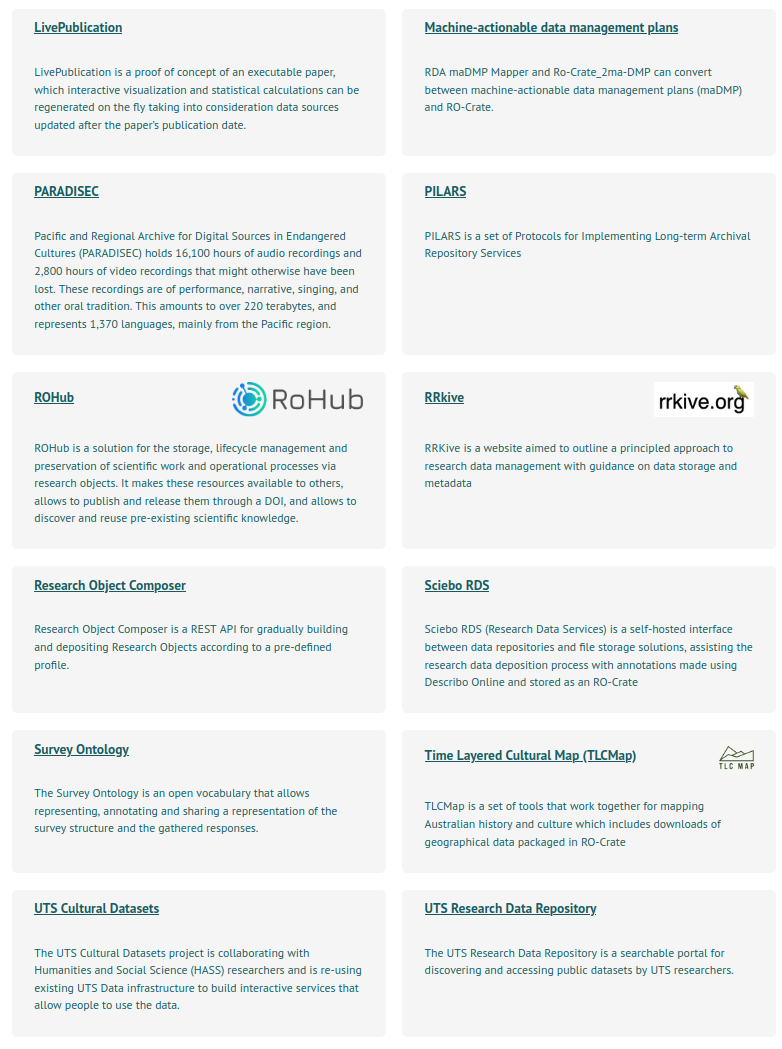 https://www.researchobject.org/ro-crate/use_cases
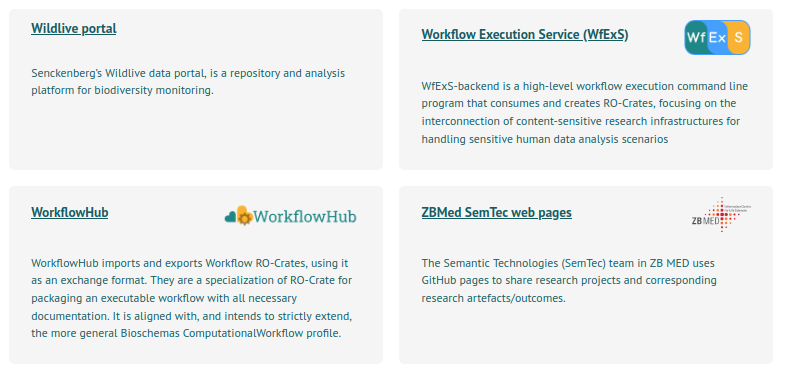 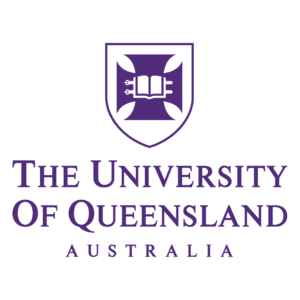 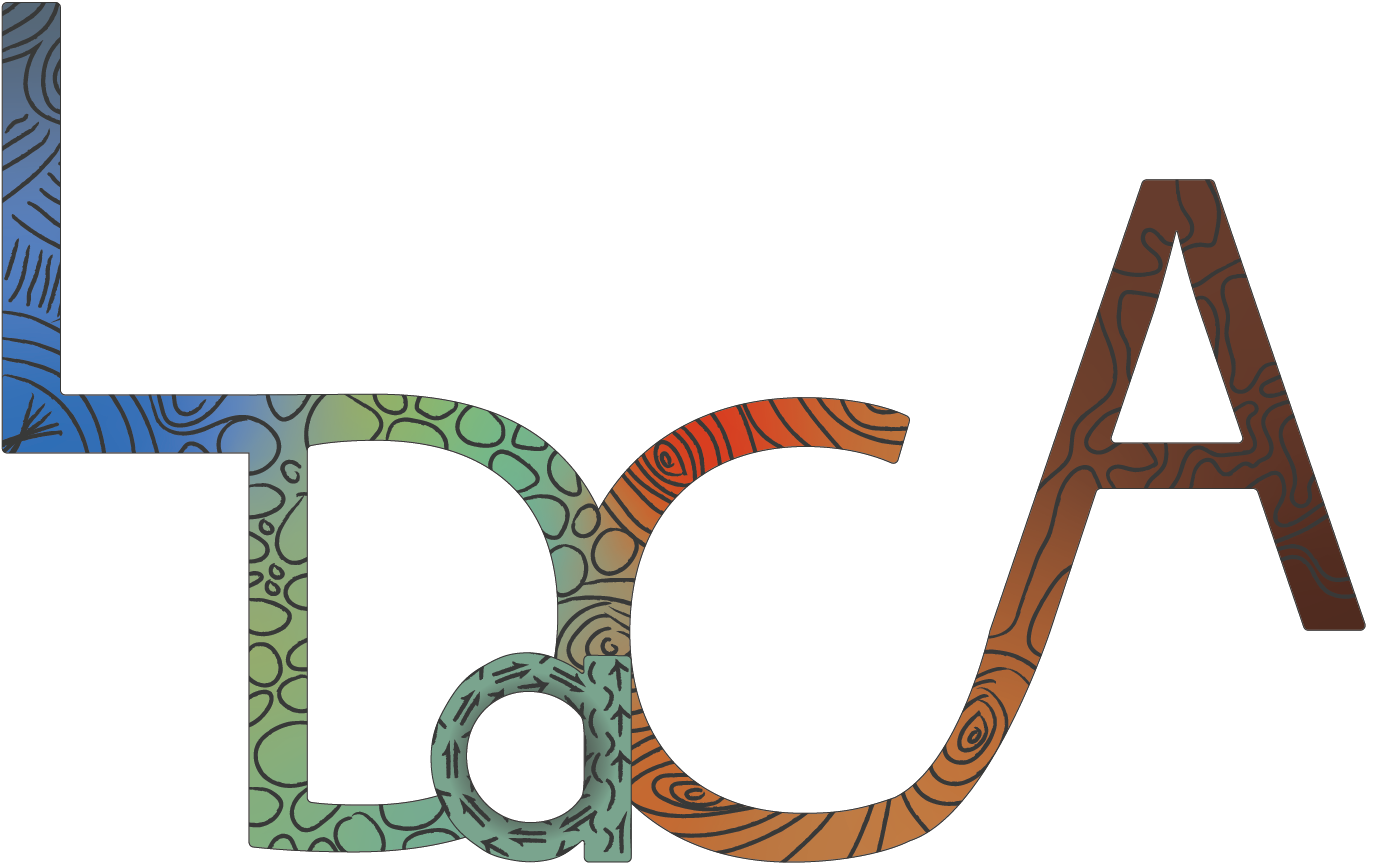 Collecting corpora for a Language Data Commons
{
      "@id": "#place-Kiriwina",
      "@type": "Place",
      "geo": {
        "@id": "#geo-151.0,-8.6-151.2,-8.4"
      },
      "name": "Kiriwina"
    },
    {
      "@id": "#language-kij",
      "@type": "Language",
      "code": "kij",
      "location": {
        "@id": "#geo-150.294,-8.879-151.2,-8.32"
      },
      "name": "Kilivila"
    },
	{
  	"@id": "#geo-150.294,-8.879-151.2,-8.32",
  	"@type": "Geometry",
  	"asWKT": "POLYGON((150.294 -8.32, 151.2 -8.32, 151.2 -8.879, 150.294 -8.879, 150.294 -8.32))"
	},
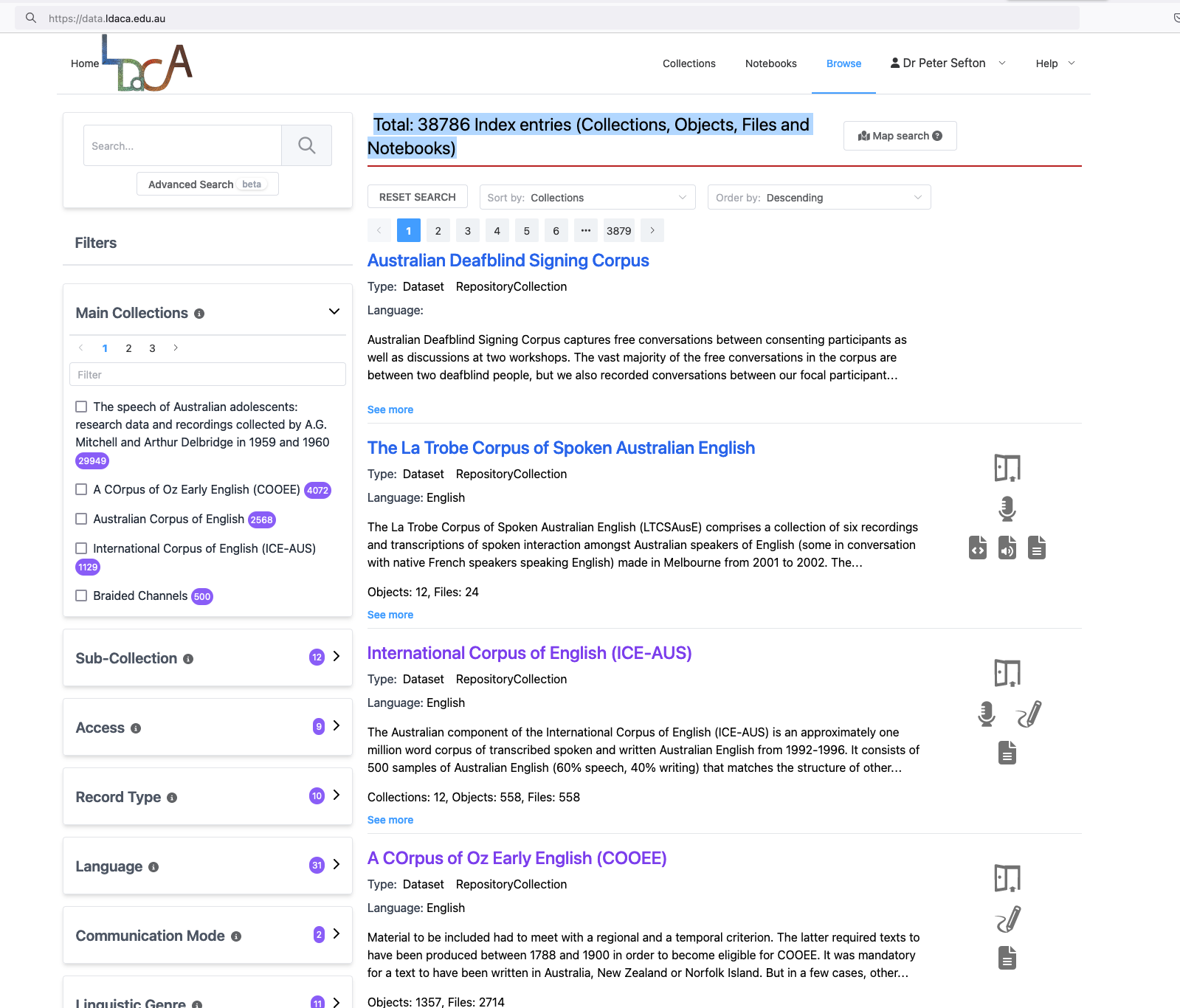 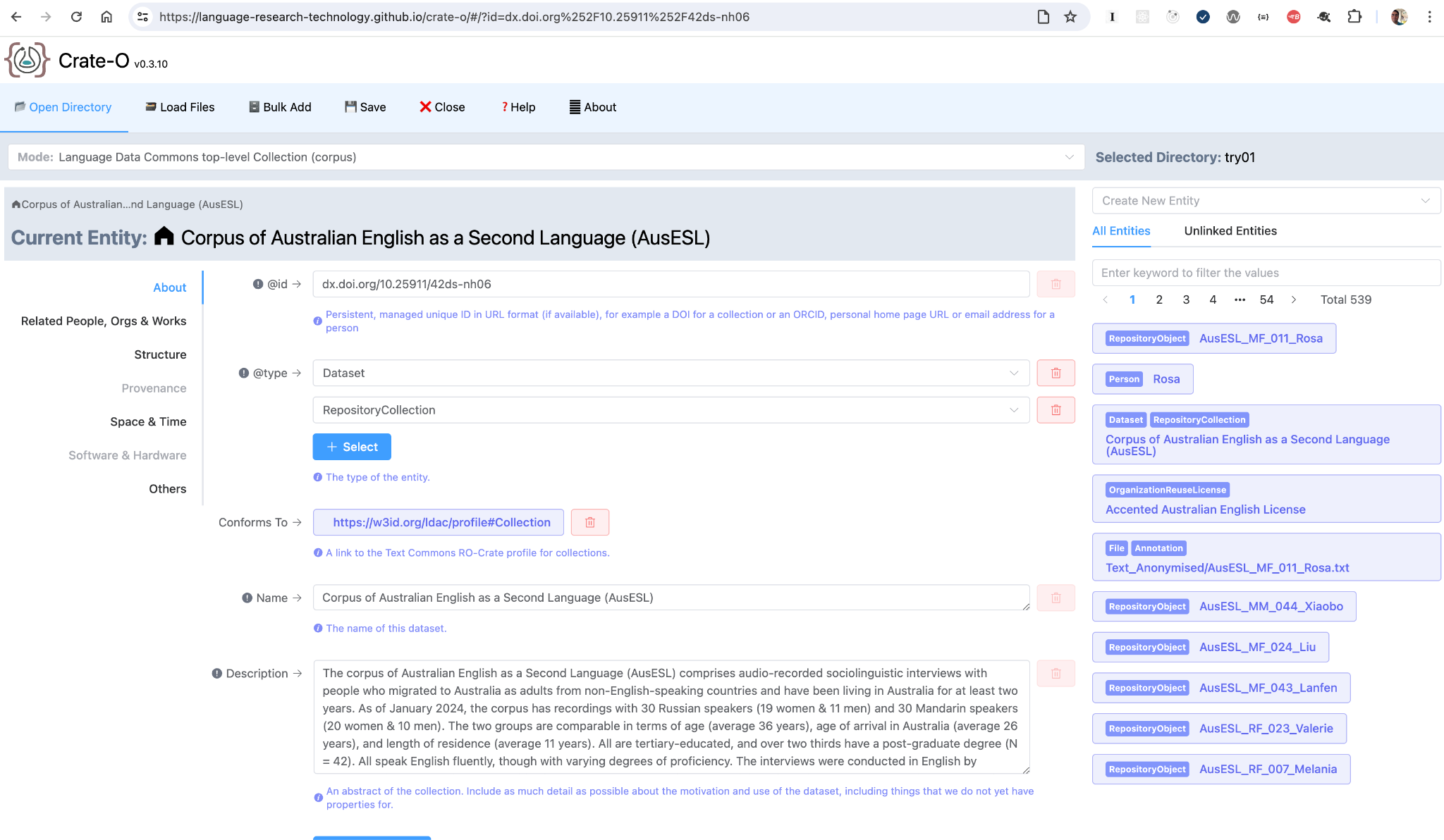 https://youtu.be/p-GZbe-Kzww
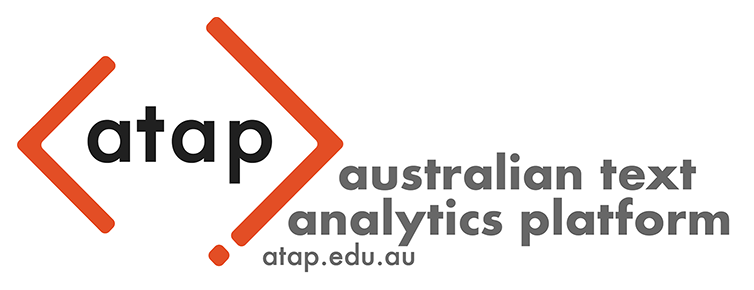 https://www.researchobject.org/ro-crate/ldaca 
https://www.researchobject.org/ro-crate/paradisec
[Speaker Notes: Most of this collection is people doing language data, so this is our Australian co-chair Peter Sefton, who's working with the Language Data Common, a large copy of corpora (not sure how you pluralize corpus!). Often language records end up as a collection of collections, in this case you have lots of interviews with people speaking many different native languages, video recordings, transcriptions and so on. The corpus is therefore a collection of collections of compound objects, and using RO-Crate with a particular profile for navigating them, and shown here is the kind of GUI used to fill in the information (Describo).]
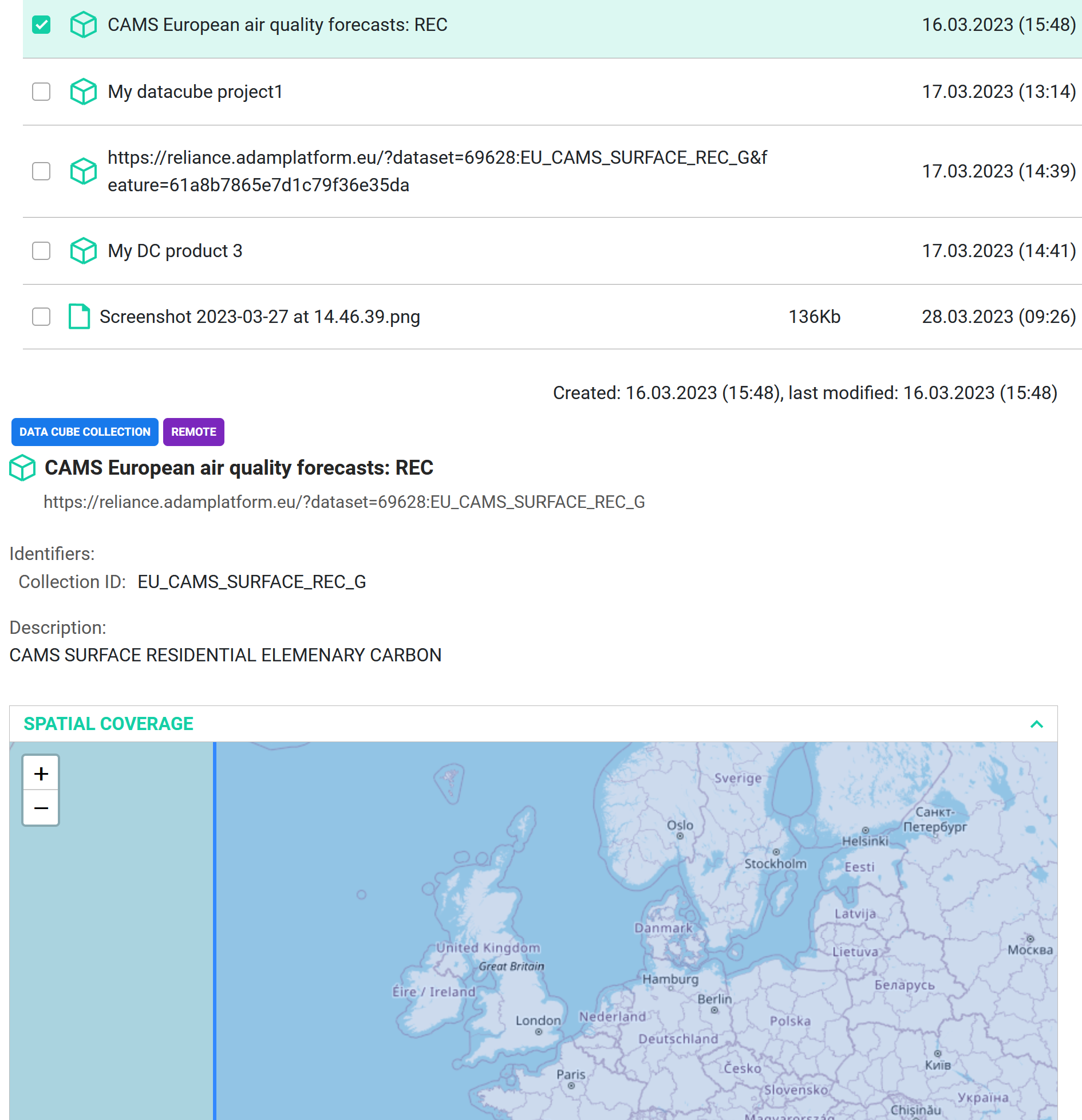 ROHub: Earth observation data
The EOSC project RELIANCE used RO-Crate to package data cubes of earth observation data, along with documentation, images and workflows
→ FAIR2ADAPT project

Metadata includes temporal coverage, spatial coverage and vertical coverage. 

Jupyter Notebooks are commonly included.
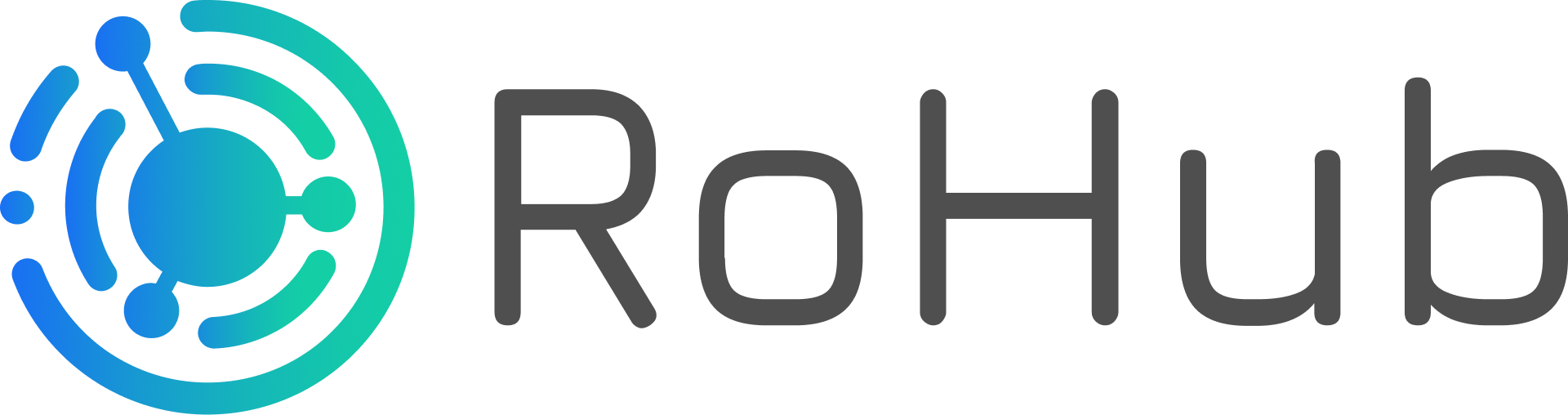 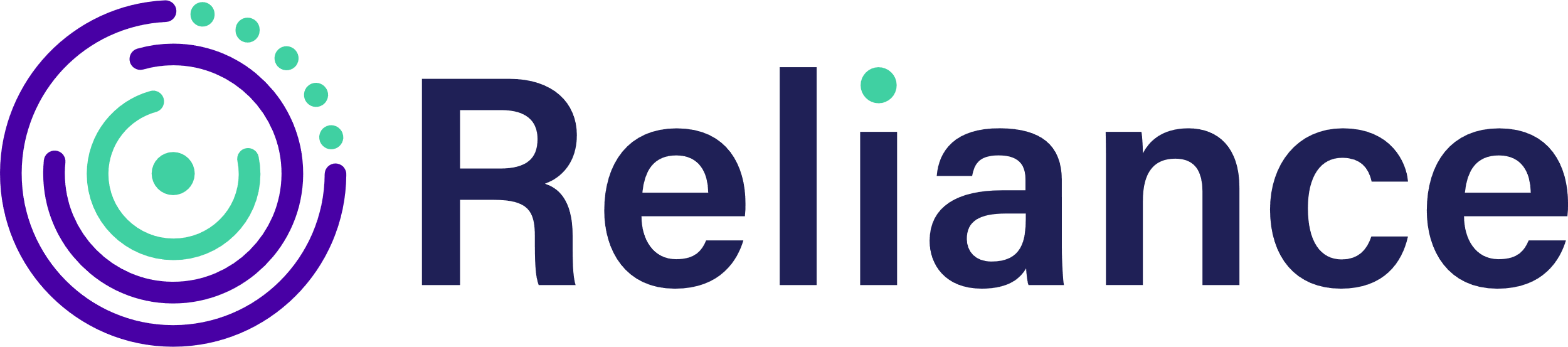 https://reliance.rohub.org/ 
https://www.researchobject.org/ro-crate/in-use/rohub.html
‹#›
https://w3id.org/ro-id/6fa27870-c1a4-4386-8d51-855d5ac932e2
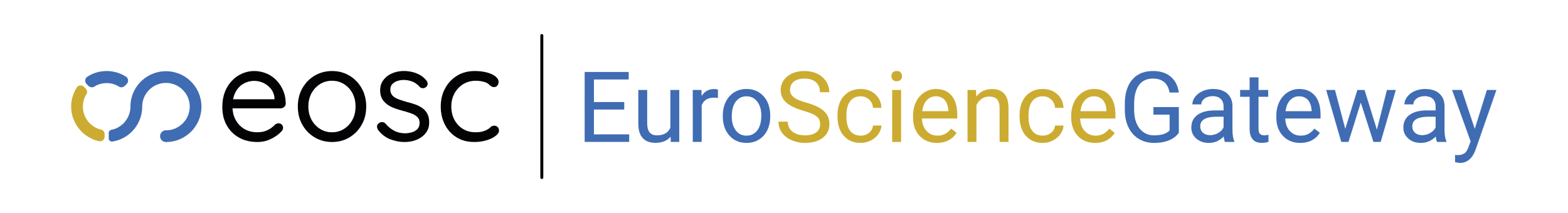 Building an EOSC ecosystem ofFAIR Workflows
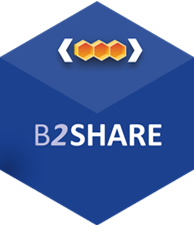 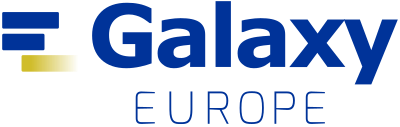 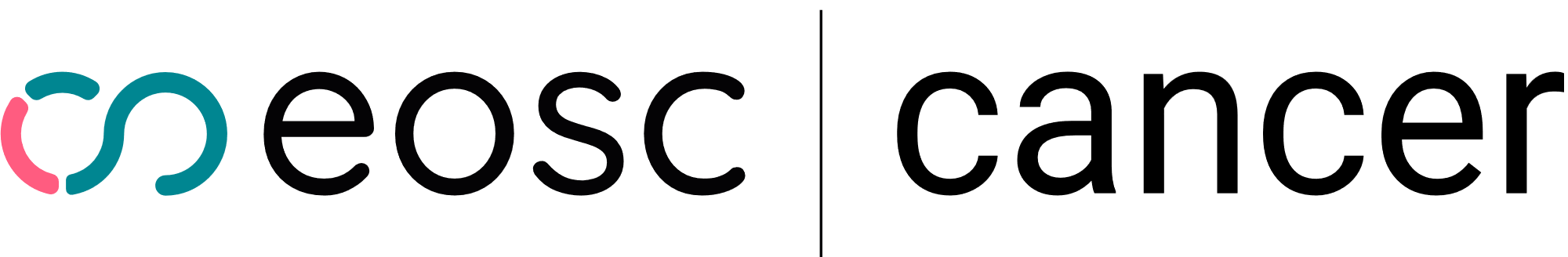 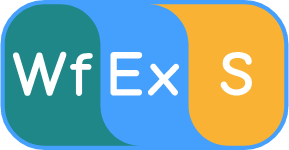 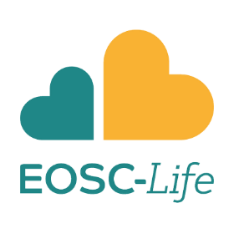 EOSC projects that exchange rich Workflow RO-Crates within an emerging EOSC ecosystem of workflow services
Workflow Crates transfer
 identifiers, authors, license, workflow system
 executable workflows in their native format (e.g. Galaxy)
 interoperable CWL description of the workflow
 software citations (e.g. tools used)
 required data sources
 test suites
 workflow execution provenance
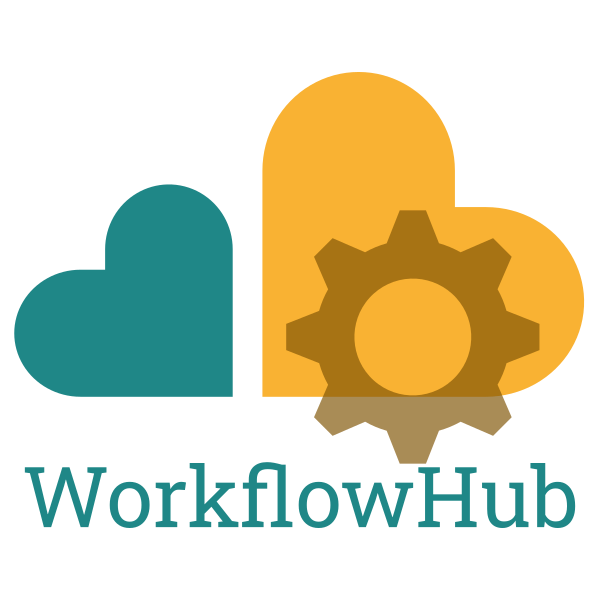 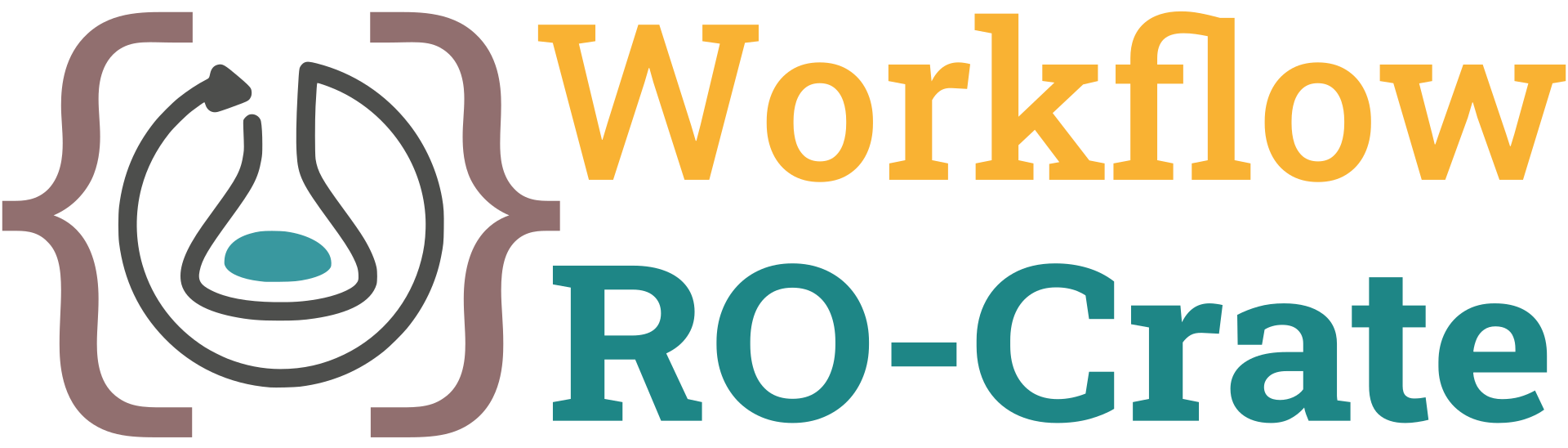 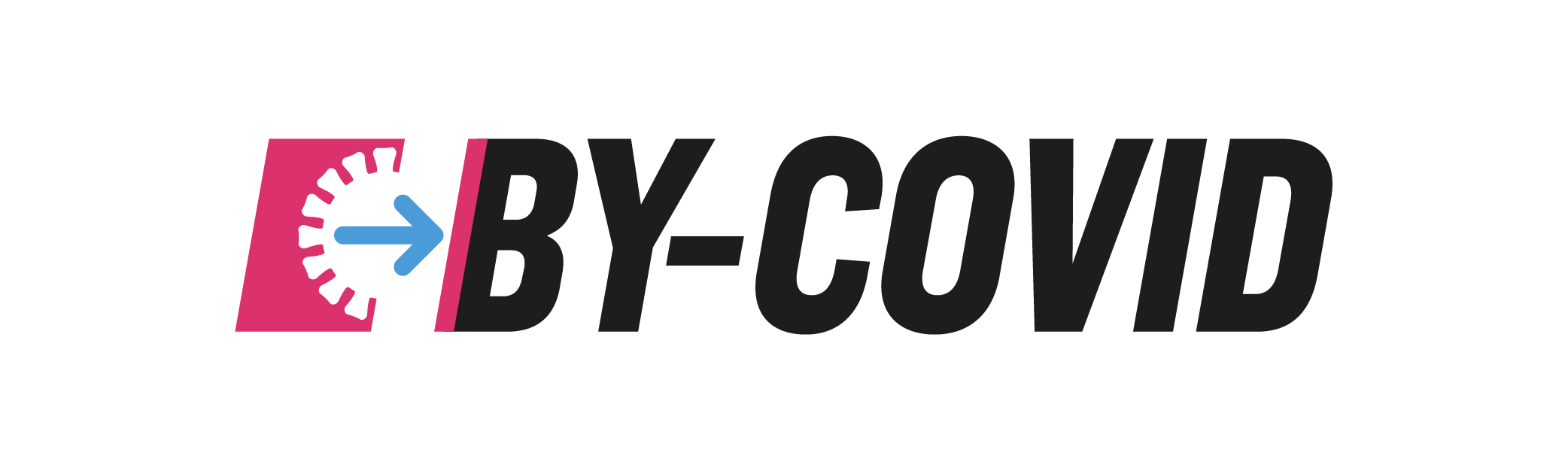 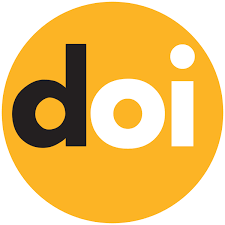 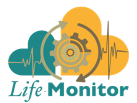 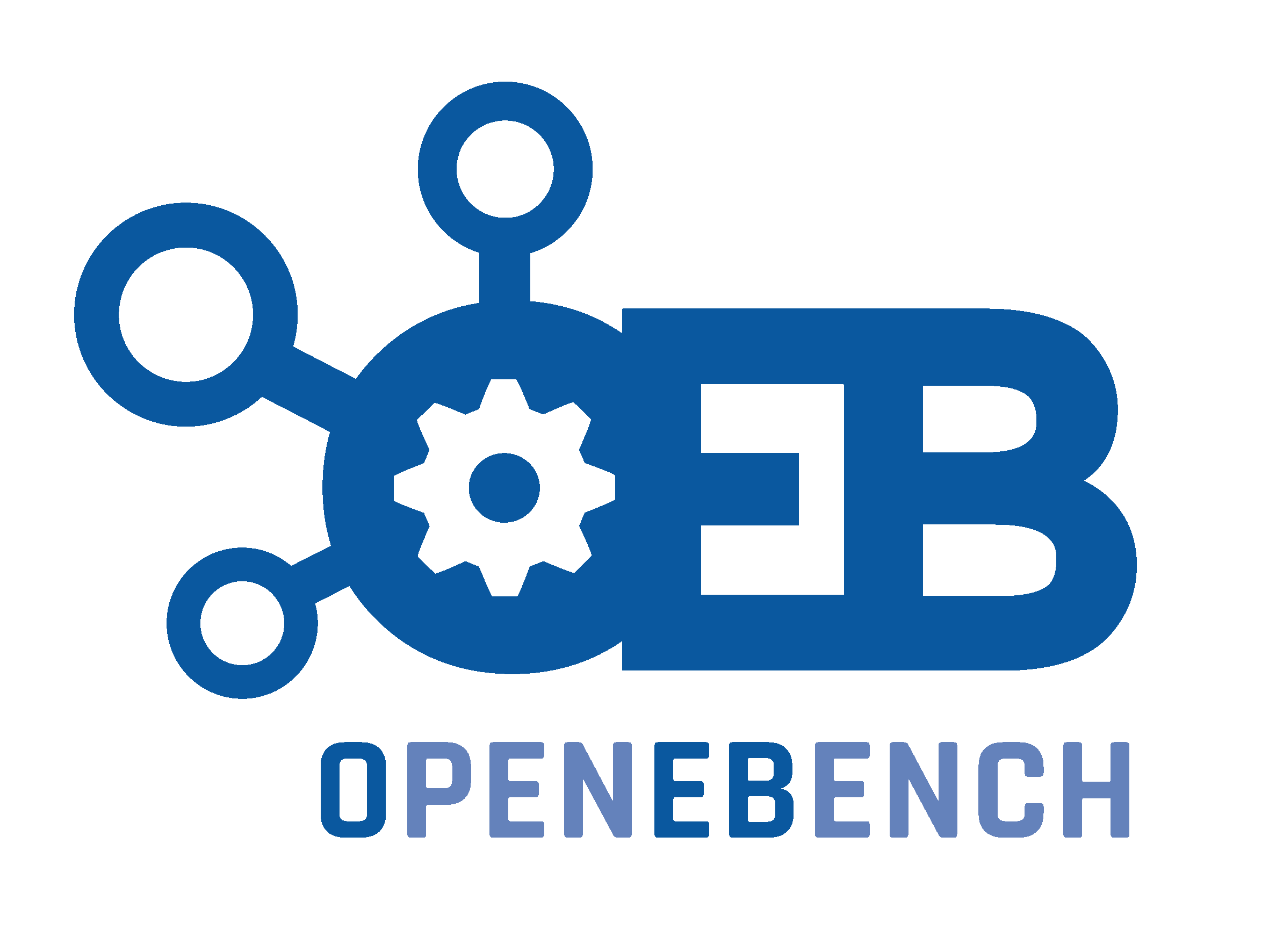 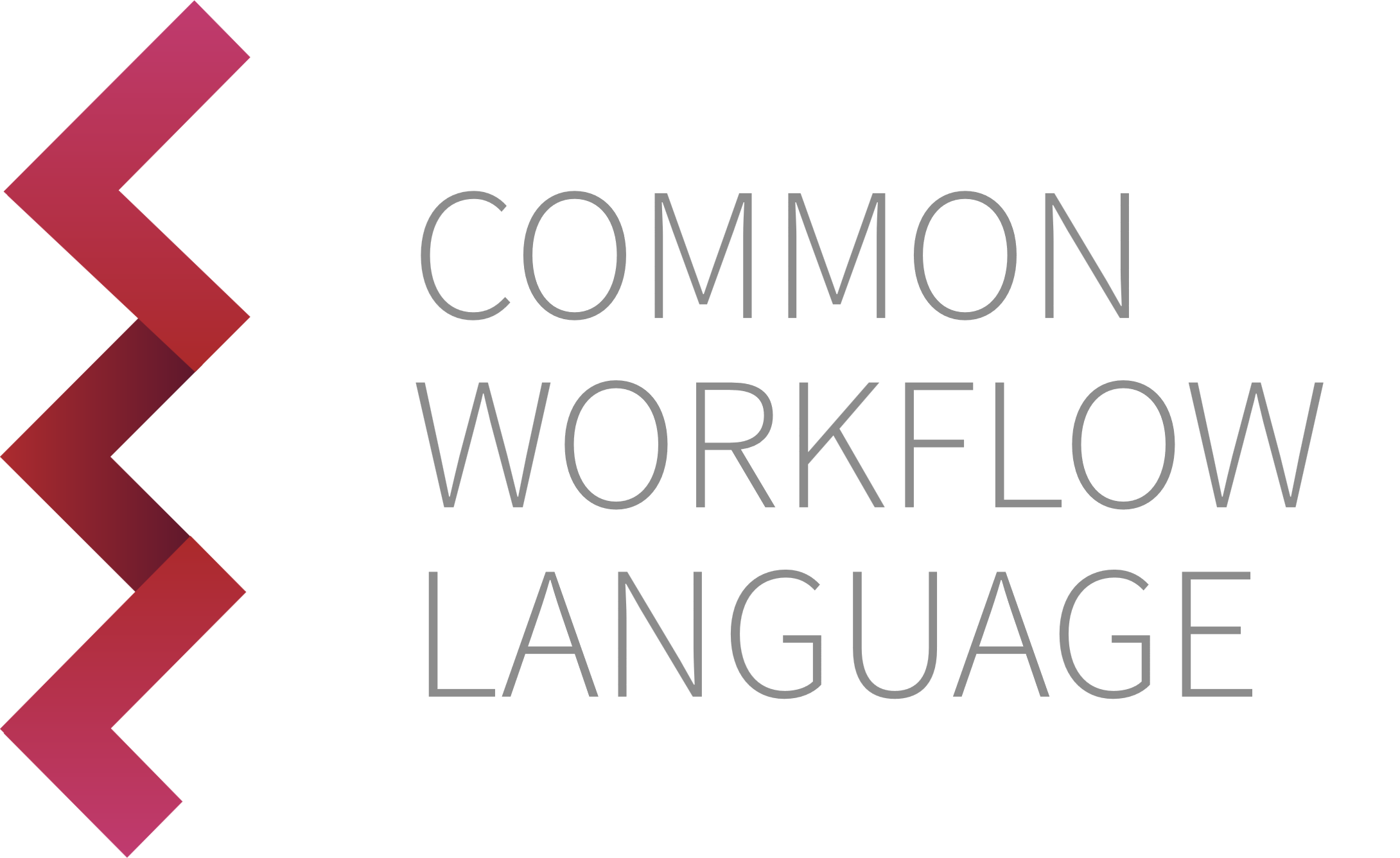 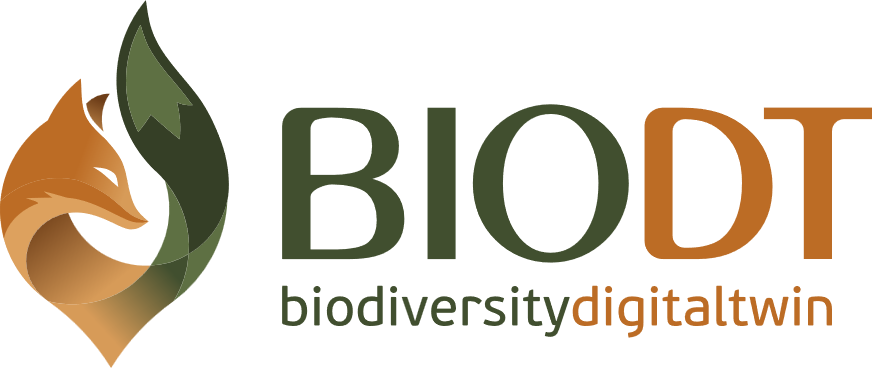 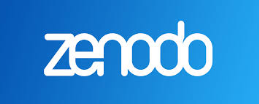 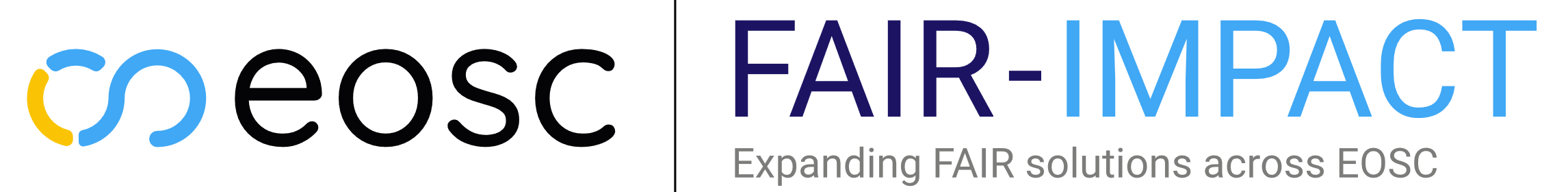 https://workflowhub.eu/
https://w3id.org/workflowhub/workflow-ro-crate/
https://w3id.org/ro/wfrun/
‹#›
[Speaker Notes: This example is closer to my heart, it’s the WorkflowHub that we run from Manchester.  In many of these projects, they use computational workflows. Here the main entity is a workflow, it's a program you can execute, and of course you need a certain engine to run it, and so on. There's lots of context around the workflow as well, and that's what we capture in the Workflow Crate. That is a type of RO-Crate that is mainly focused on workflows. That fits into an ecosystem, as a unit of exchange, the crate is for publishing in the hub, but also for things happening during execution time.]
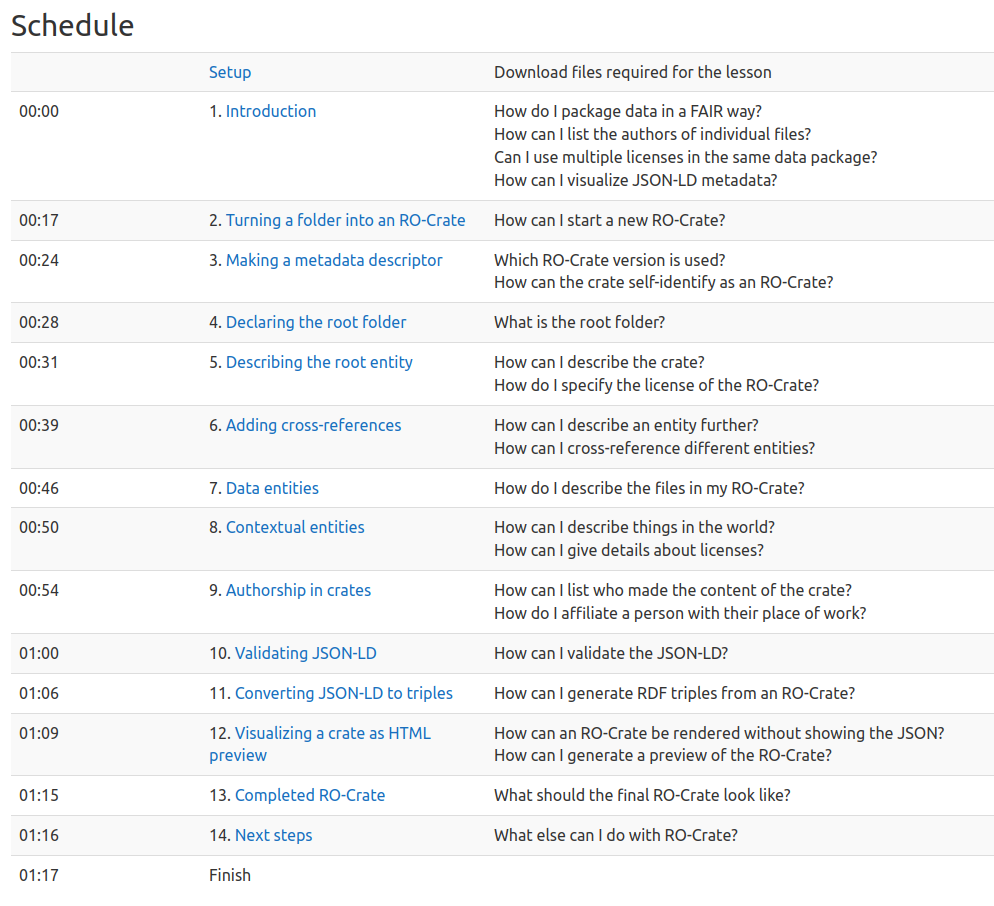 RO-Crate tutorials & tools
https://www.researchobject.org/ro-crate/tutorials 
Sandbox (experimental): https://ro-crate.ldaca.edu.au/ 
Crate-O editor: https://language-research-technology.github.io/crate-o/ 
Python: https://pypi.org/project/rocrate/
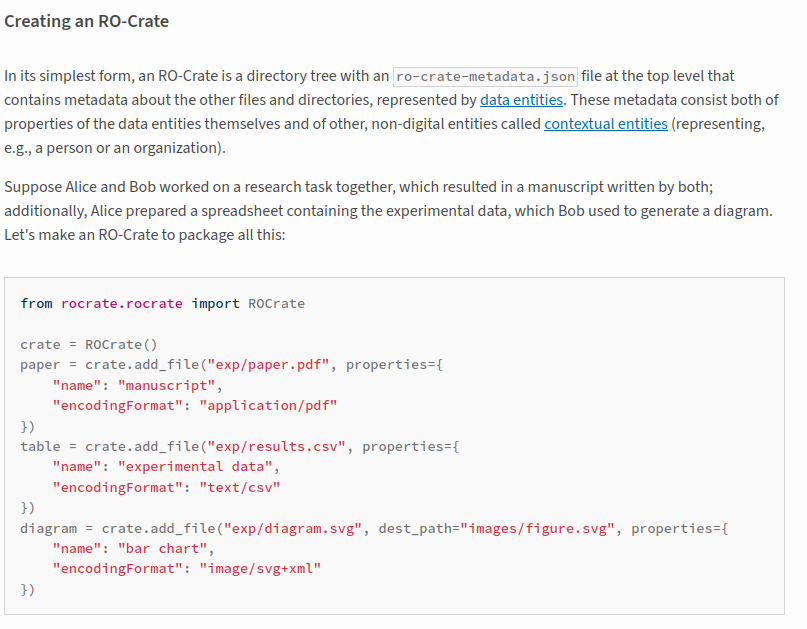 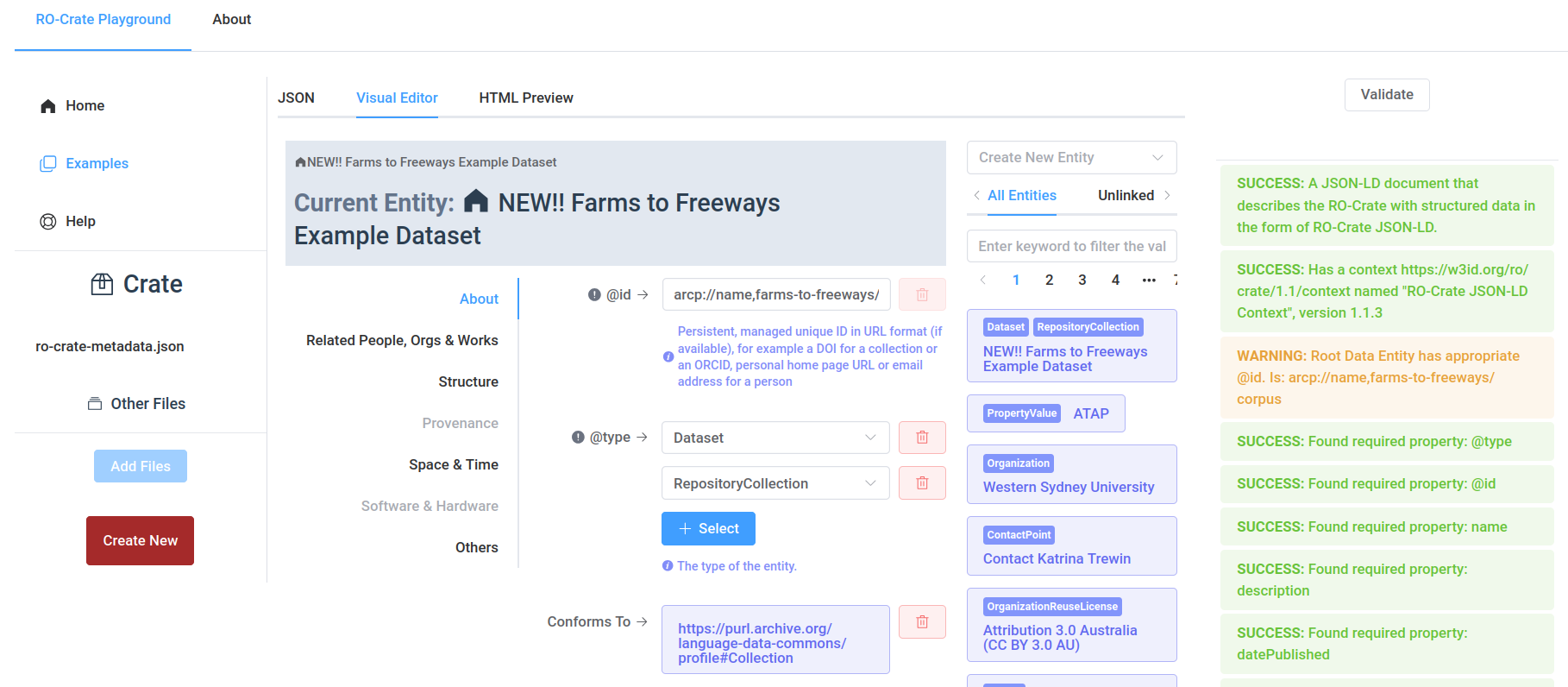 Questions on RO-Crate
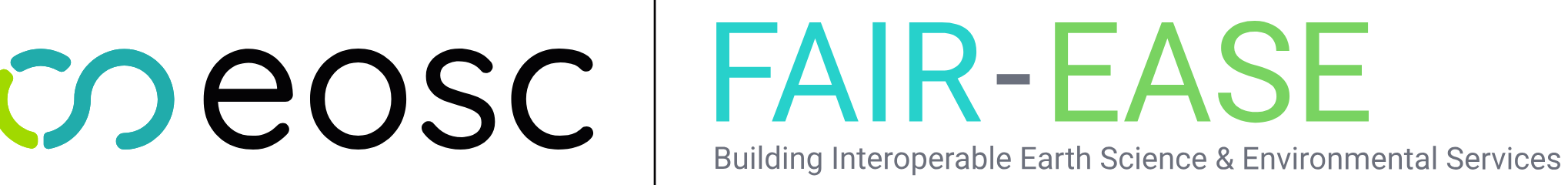 Workflows in Galaxy
Marie Jossé, CNRS, FR
FAIR-EASE Webinar 2024-08-29
https://www.youtube.com/watch?v=fxF6AJDXxGc
Galaxy an open source platform
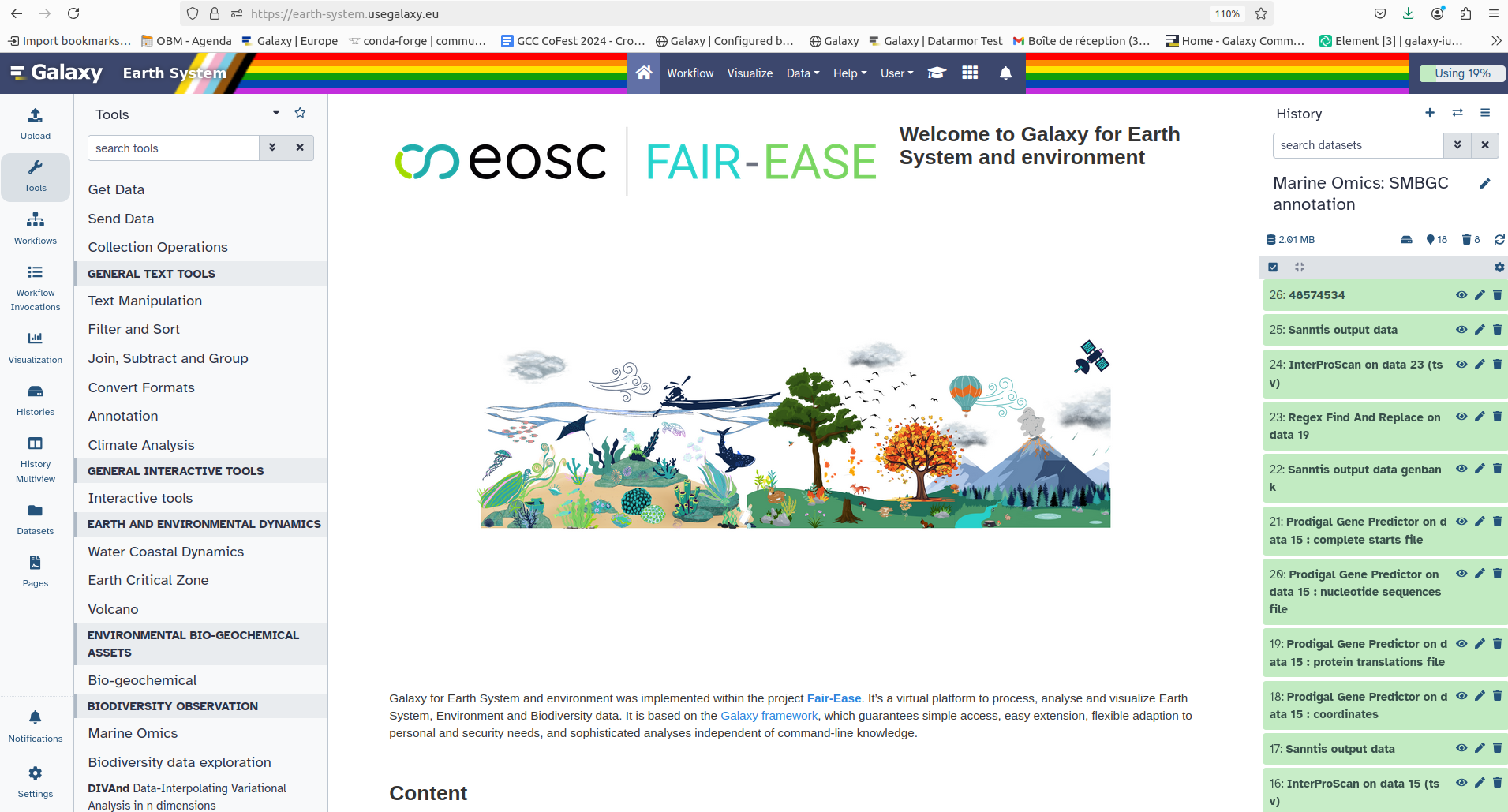 https://earth-system.usegalaxy.eu/
Workflows in Galaxy
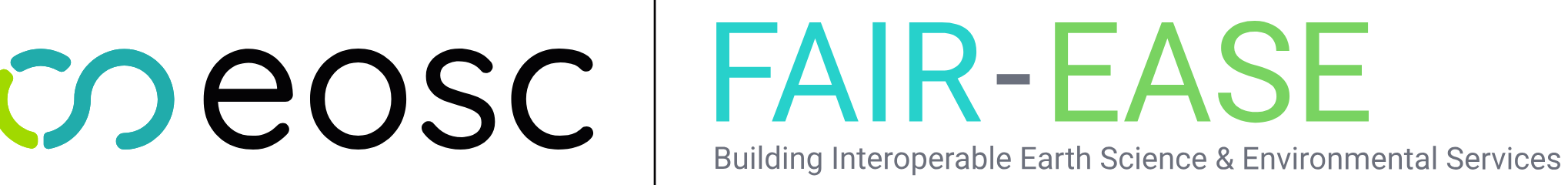 Exporting a workflow invocation in
RO-Crate
Run the workflow 

Galaxy saves all the analytical steps of the workflow in your history
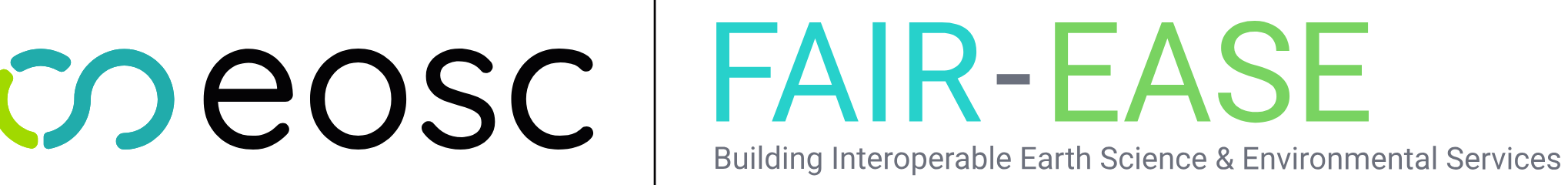 Exporting a workflow invocation in
RO-Crate
Run the workflow 

Galaxy saves all the analytical steps of the workflow in your history

Generate the RO-Crate from this history
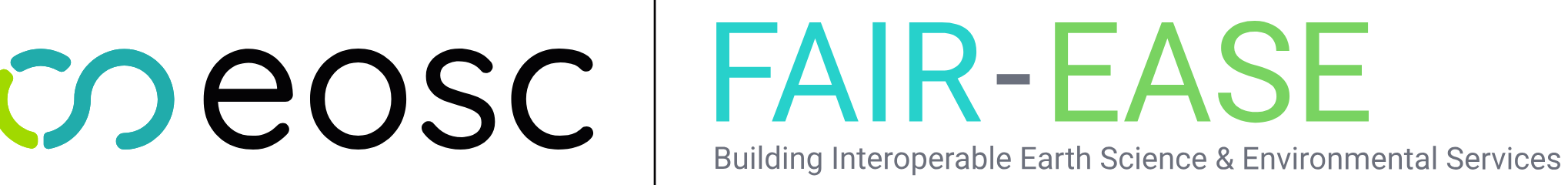 https://workflowhub.eu/
Workflowhub registry
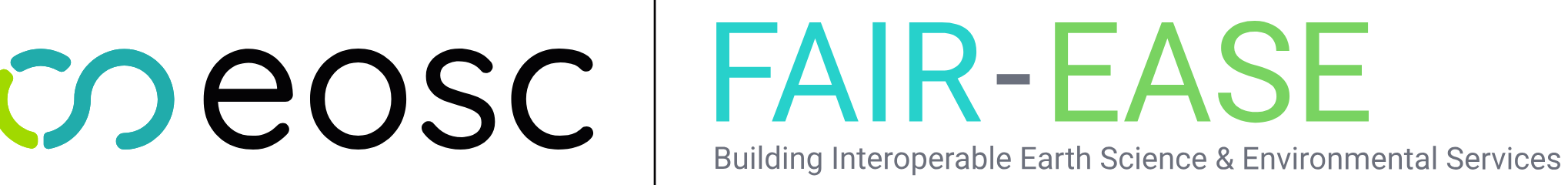 Workflowhub registry
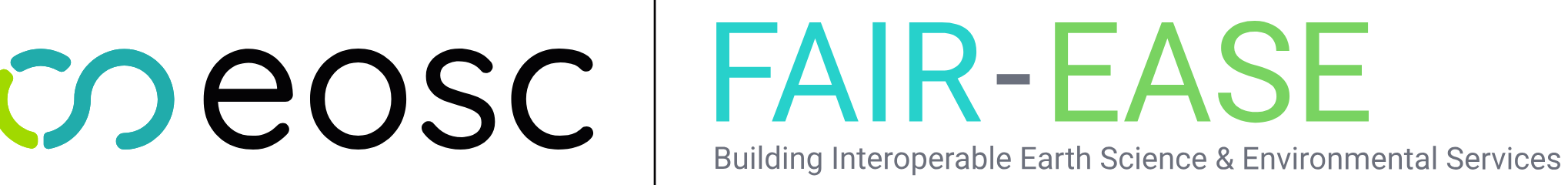 Share and version my workflow
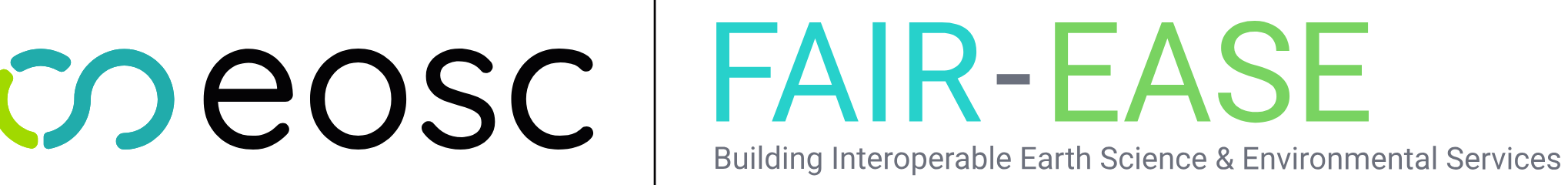 A concrete example of a RO-Crate
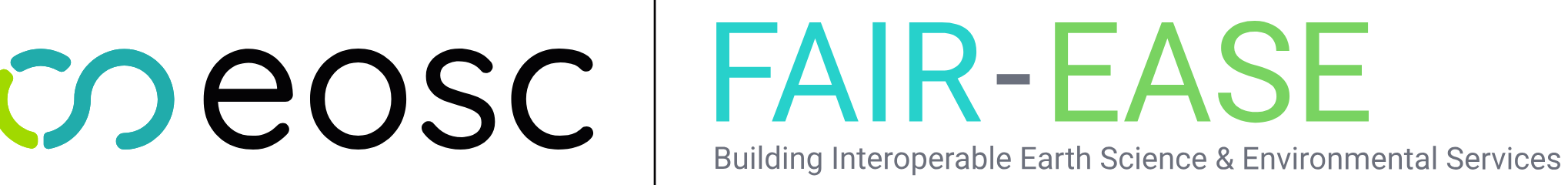 A concrete example of a RO-Crate
Date of when the workflow was runned
Start of the workflow with some metadata on the initial dataset used for the analysis
1st tool used: Prodigal
2nd tool used: Regex Find And Replace
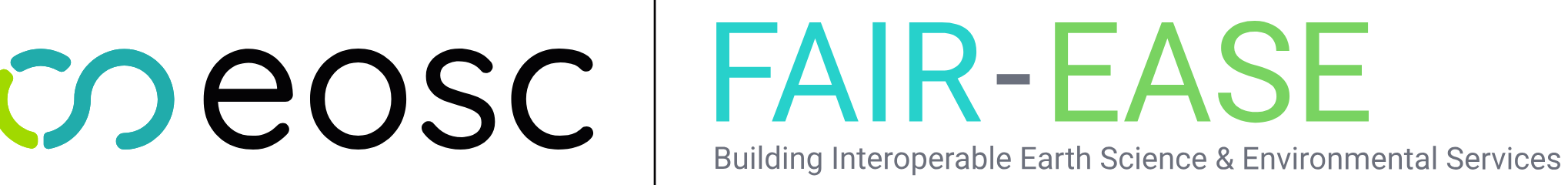 Reuse a RO-Crate
All the datasets needed to re-run the exact same workflow
Expand to full workflow form allows you to change all the different parameter of each step before running the workflow
Readable format by galaxy to import the workflow
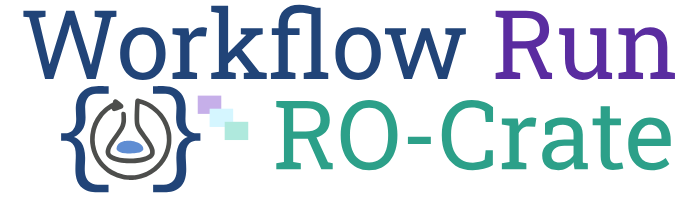 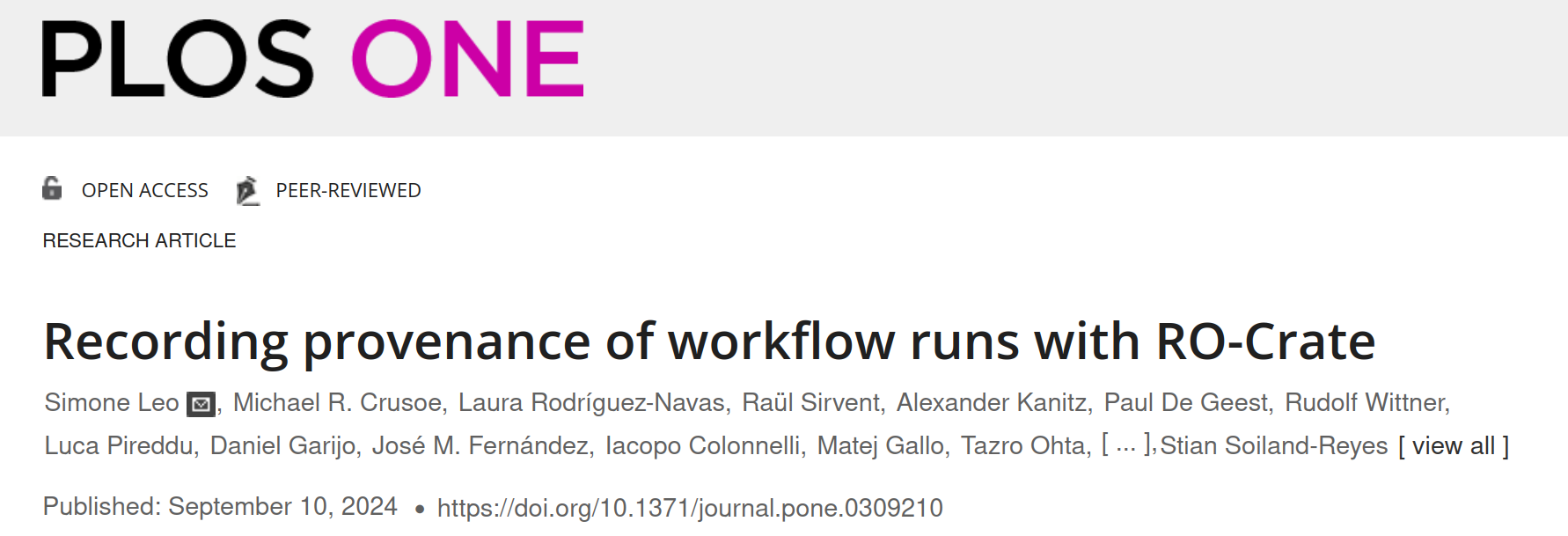 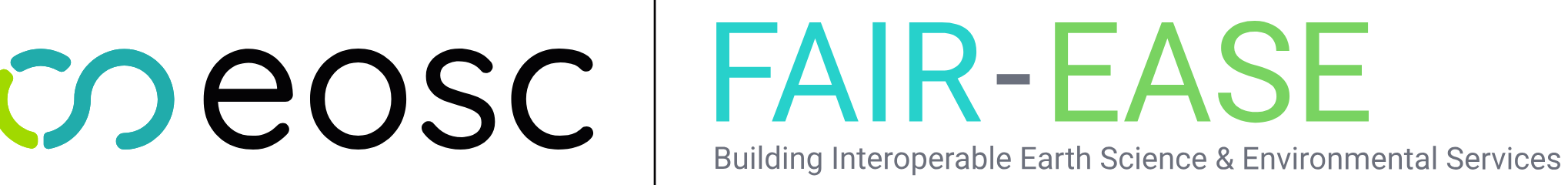 Questions on workflows?
Technology readiness
Mature workflow systems (e.g. Snakemake, Galaxy, CWL, Nextflow) adds:Automation Scalability Adaptation Provenance 
FAIR principles enables machine actionability and structured metadataFindability Accessible Interoperable Reusable  
Containers (Docker, Singularity) and package systems (Conda) allow software to reliably move across compute systems  
FAIR Workflows allows computational methods to be shared and documented 
WfExS has built support for provenance and Five Safes Crate. Broader WfMS support for Workflow Run Crate
Next step on technology
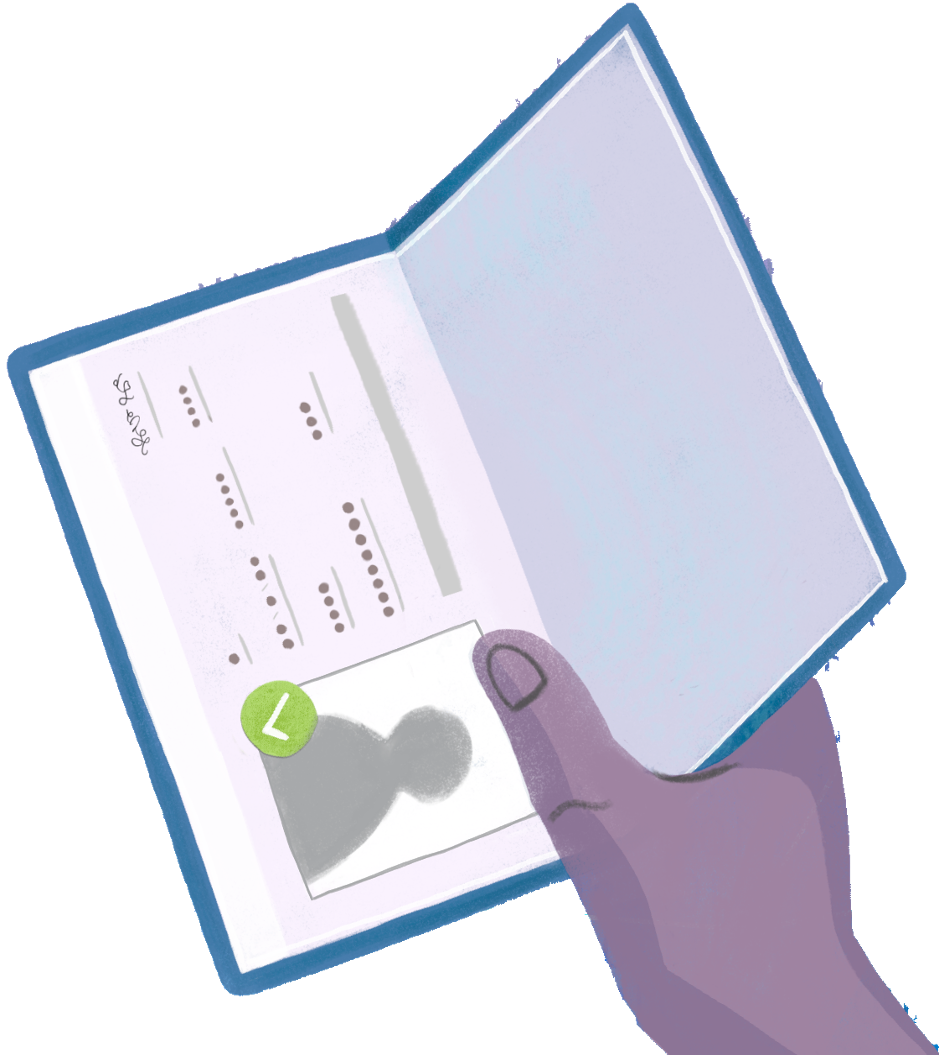 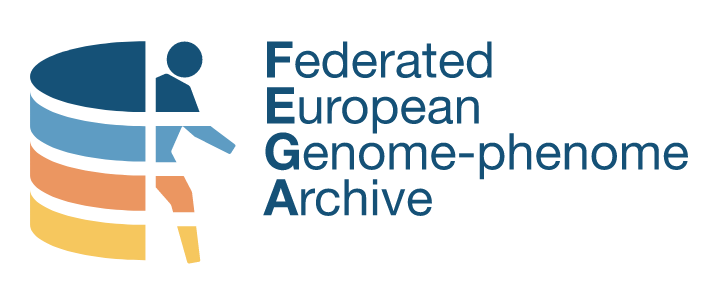 Making “full stack” demonstrator with Five Safes Crate
Supporting workflows for Driver 1 (FEGA/EGDI) with WfExS
“Cratey” microservice within TRE. Offloading RO-Crates generation, evidence gathering of what’s executed
Formalising how containers can move into the TRE (considering firewalls, software quality)
What is minimal FAIR metadata for a TRE dataset? (DOI, RO-Crate ?)
Mapping to DCAT-AP, making a 4½ Safe Crate profile for TRE datasets
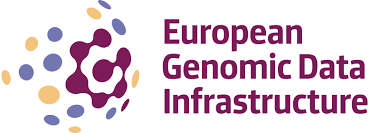 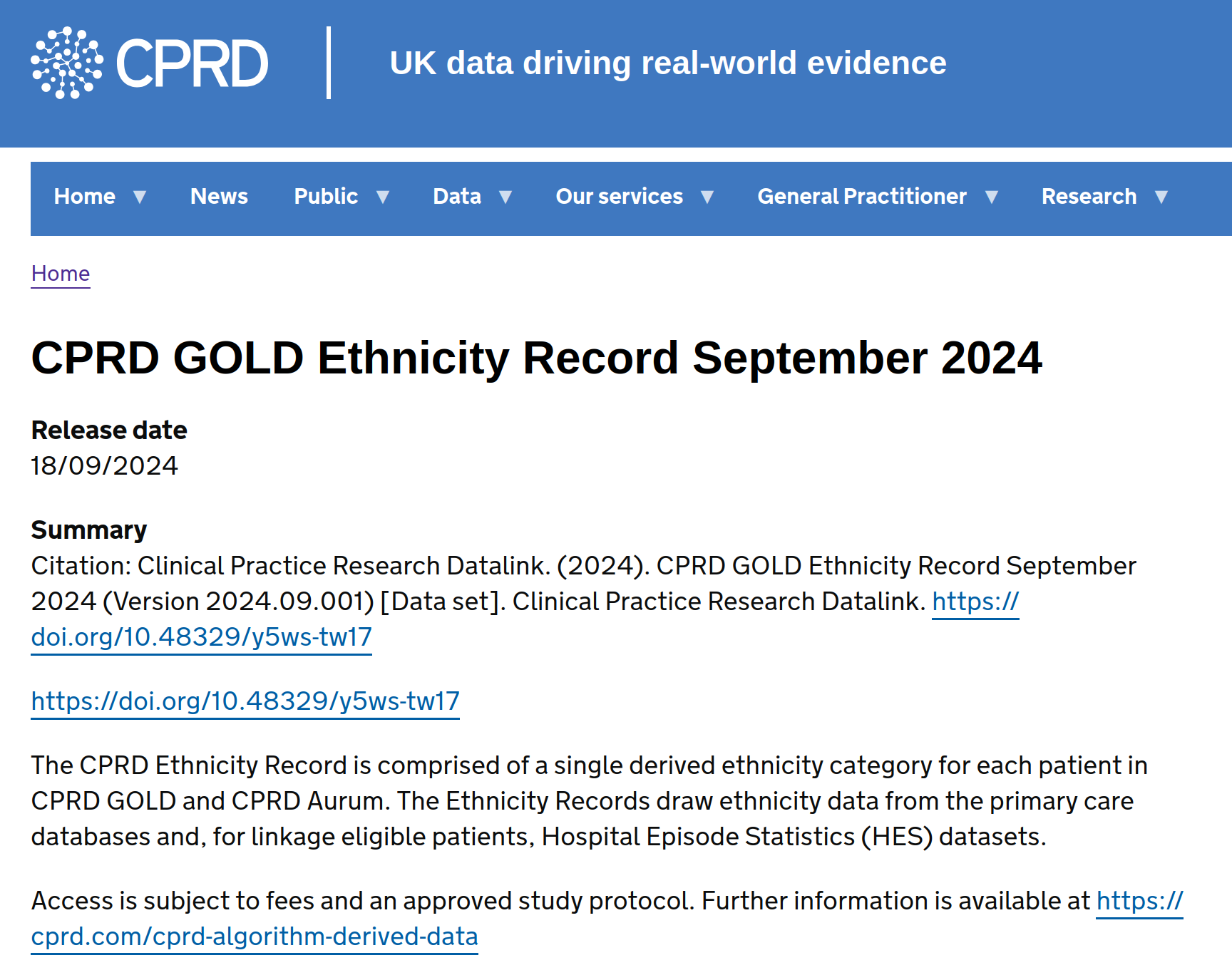 Can it be done? Federated causal research reusing sensitive real-world population health data
ANALYTICAL PIPELINE
DEPLOYMENT
SHARING
DATA REQUIREMENTS
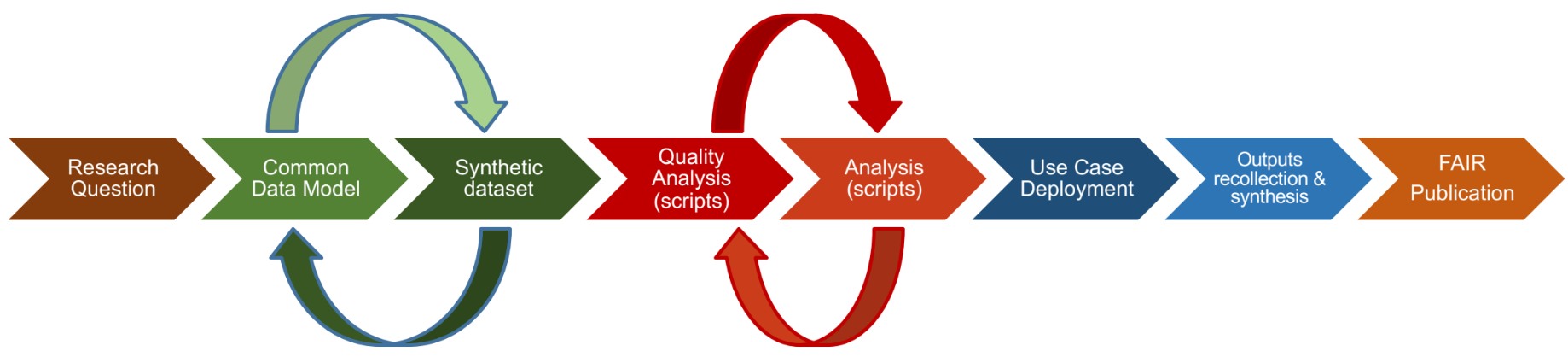 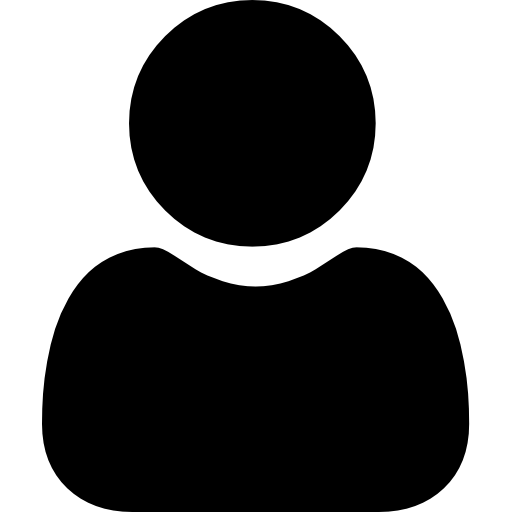 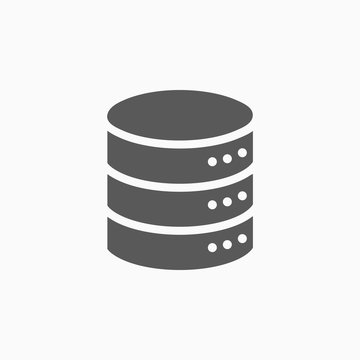 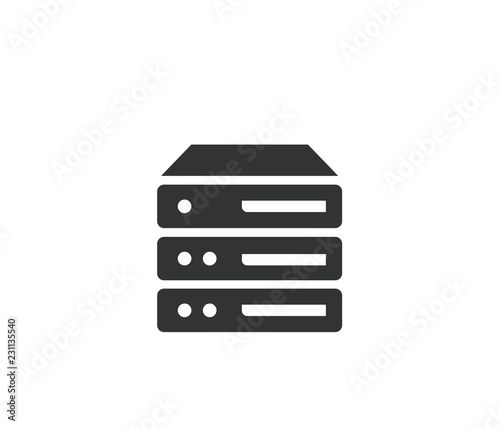 Webinar on using containers as SPEs in federated research architectures for health data reuse
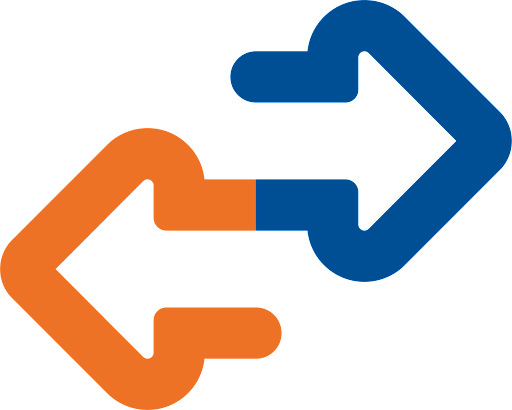 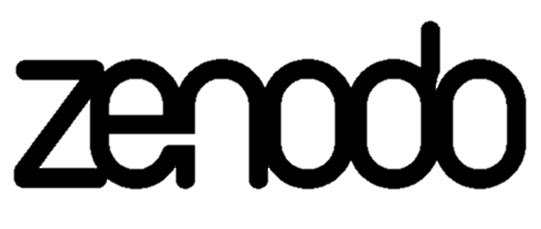 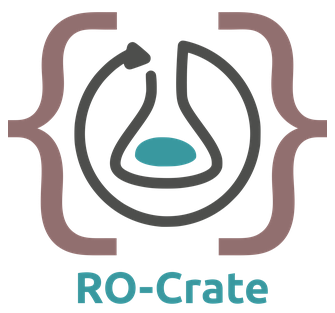 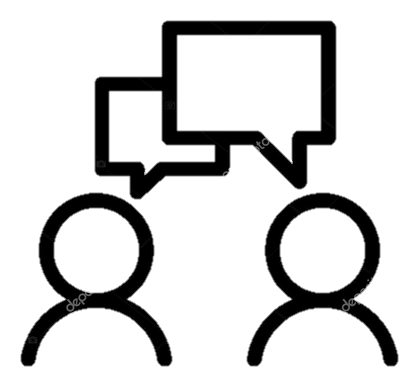 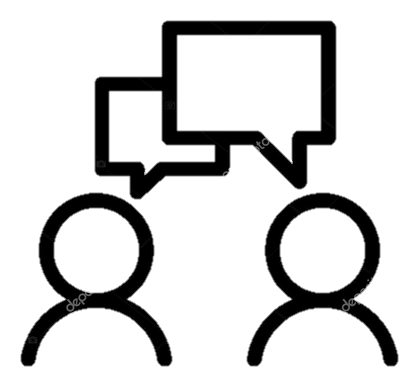 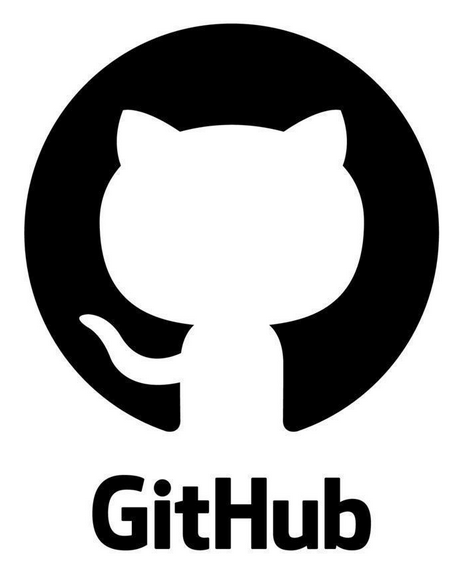 Code repository
Workshop Directed Acyclic Graphs
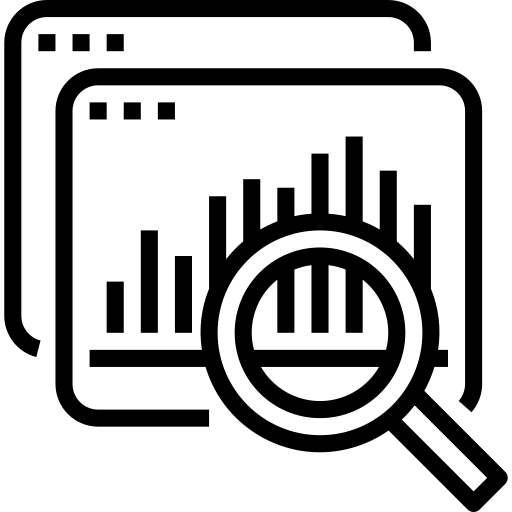 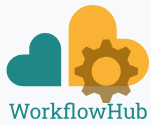 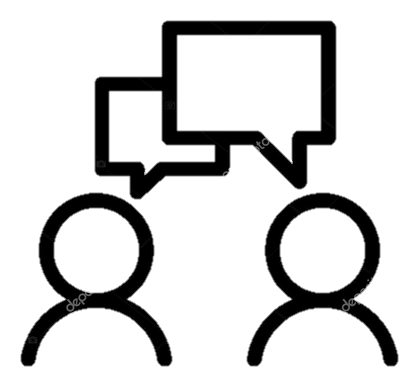 Workshops integration socioeconomic data
Local outputs and comparative analysis
RO-Crate
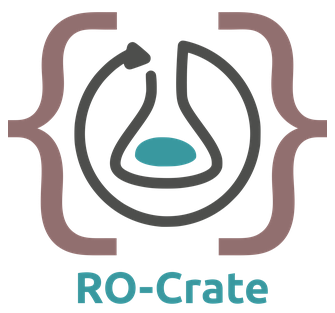 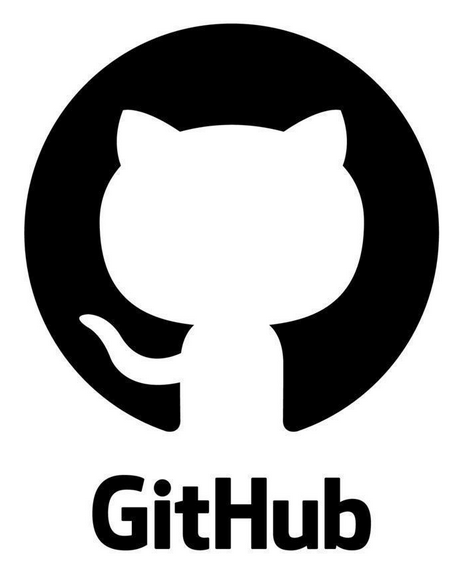 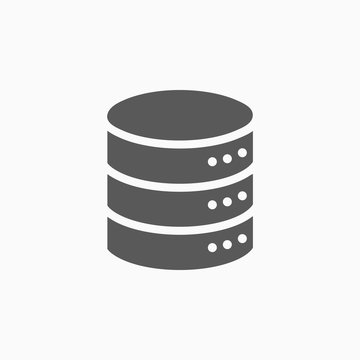 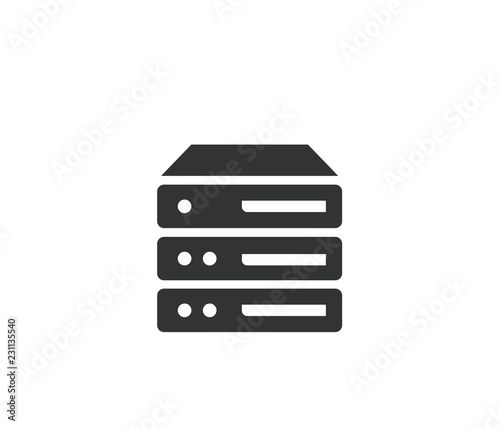 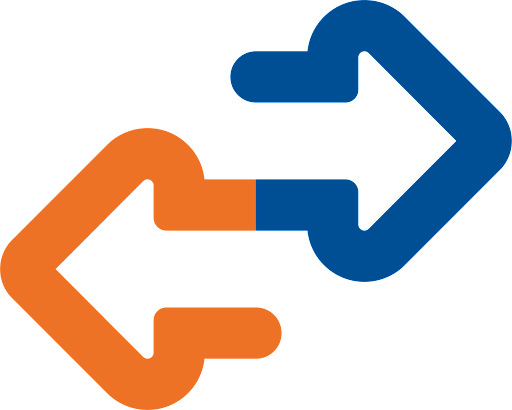 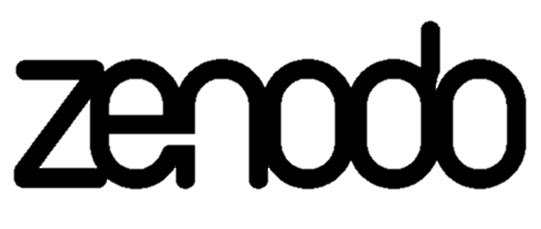 Integration of socioeconomic data in observational studies
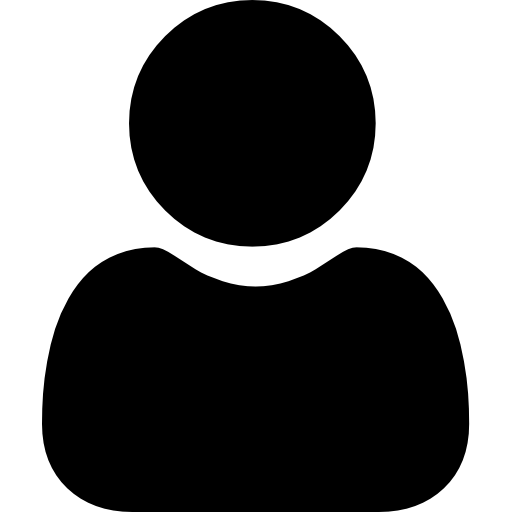 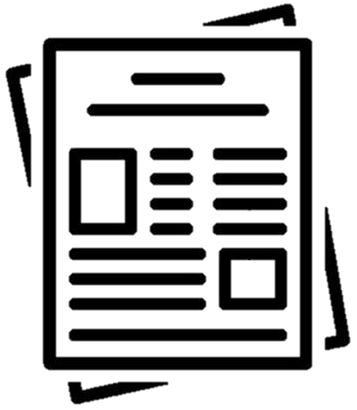 WorkflowHub
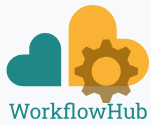 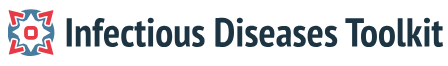 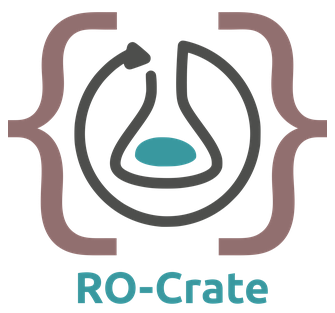 RO-Crate
Prototyping federated causal research questions reusing sensitive health data
Study protocol
Real-World Comparative Effectiveness of SARS-CoV-2 Primary Vaccination Campaigns Against SARS-CoV-2 Infections [preprint]
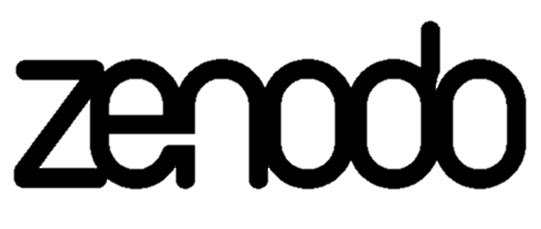 Common Data Model Specification
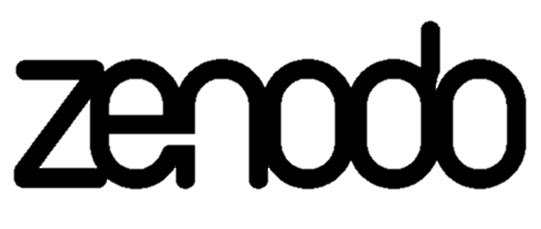 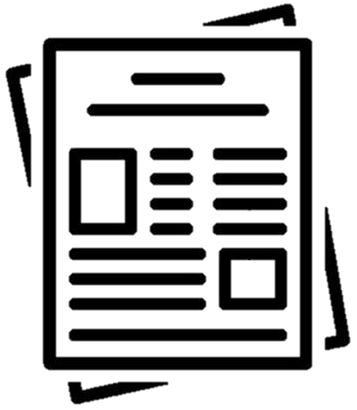 Data Management Plan
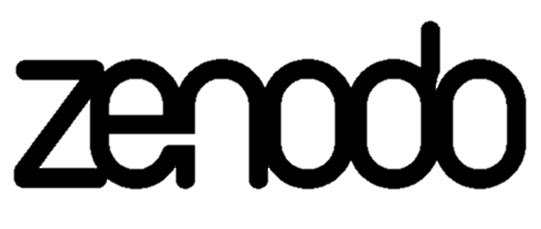 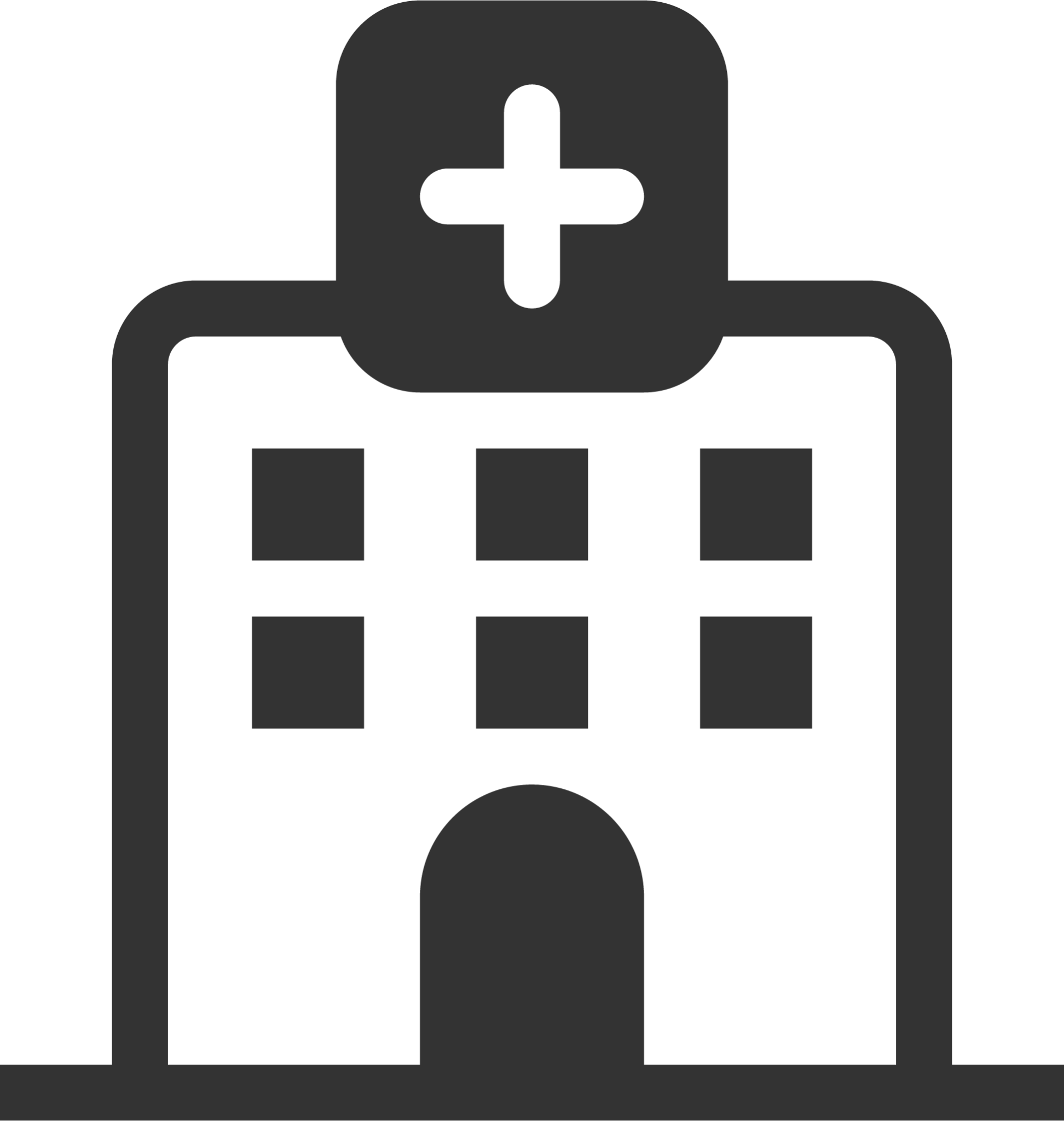 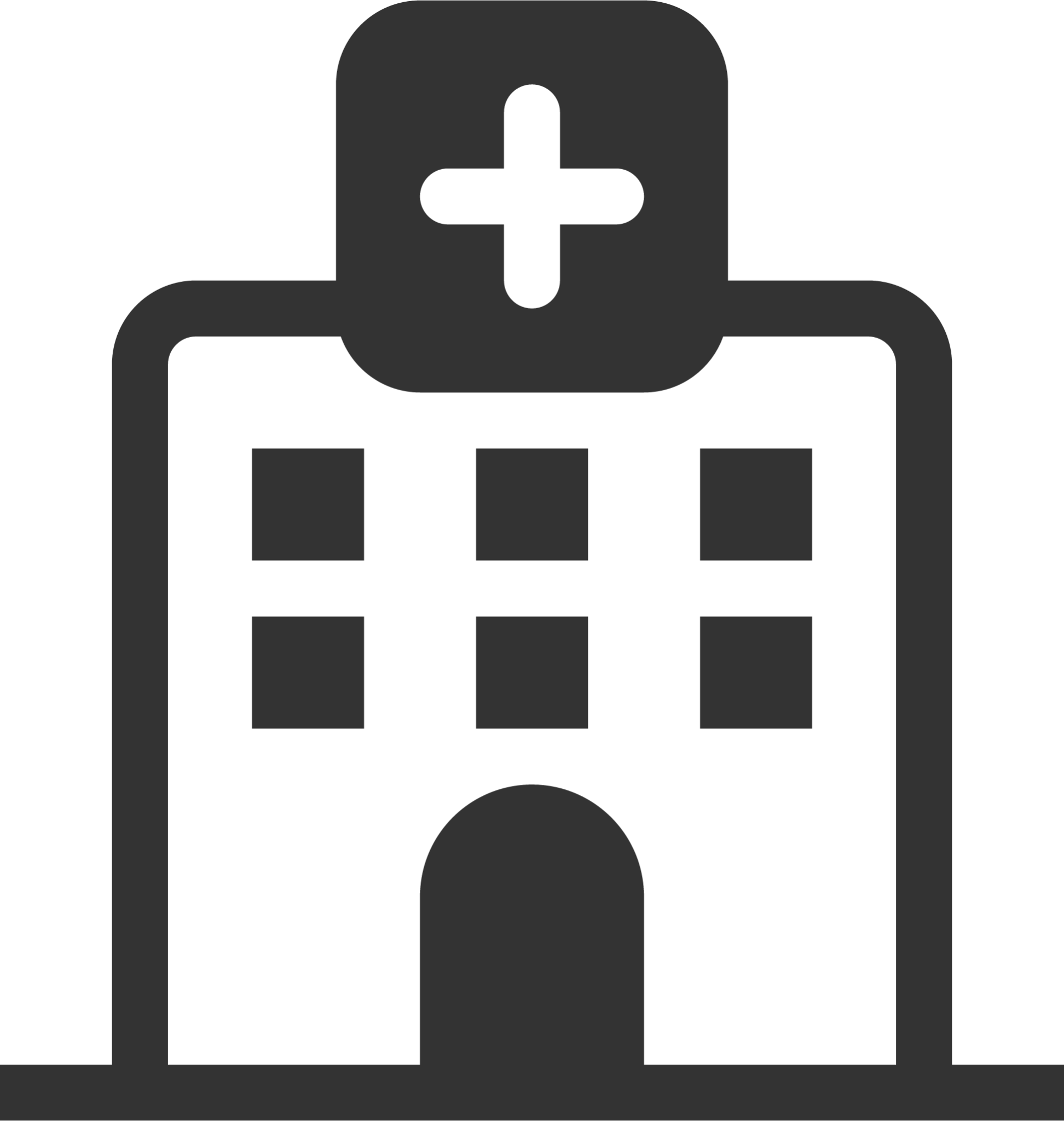 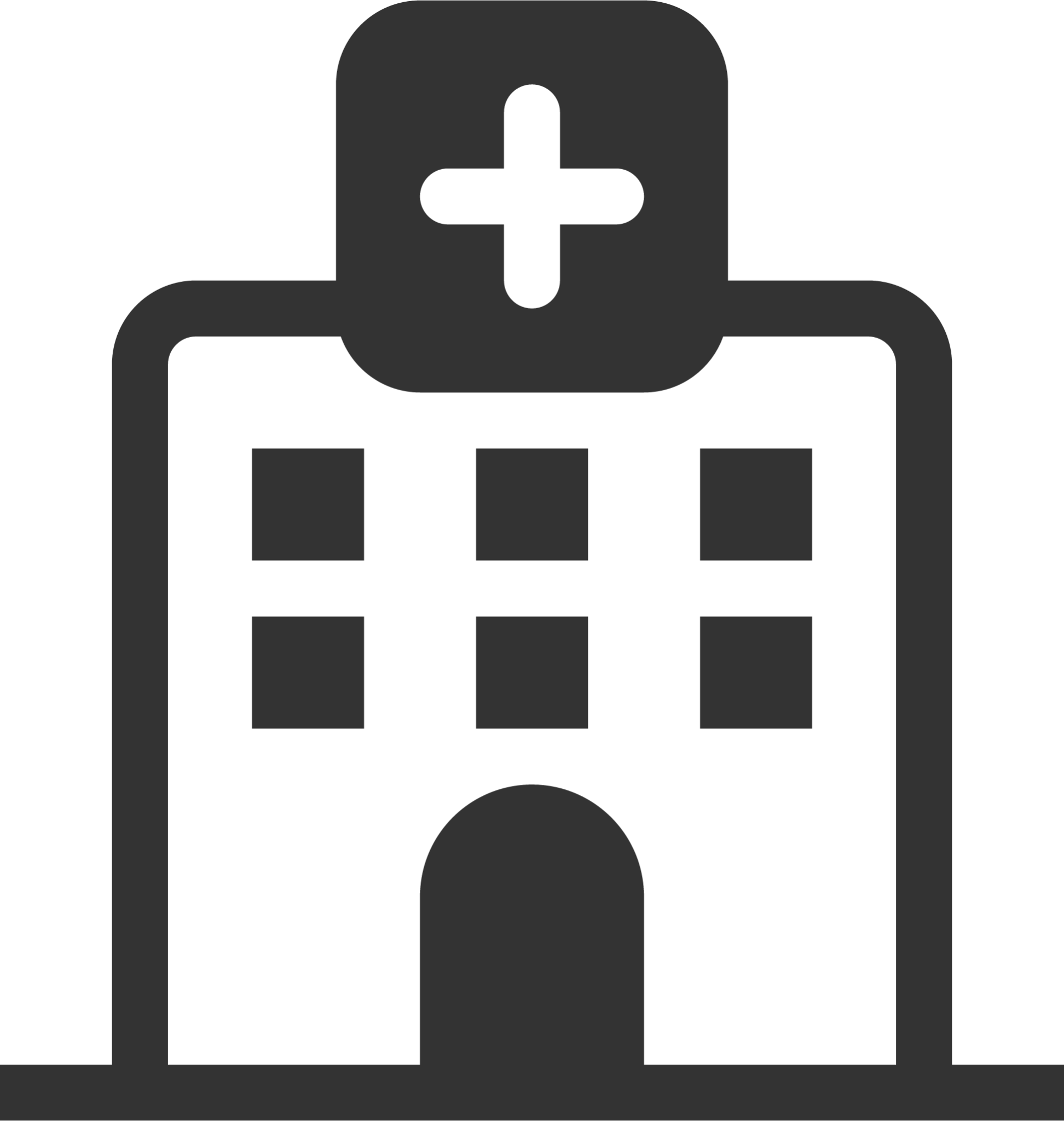 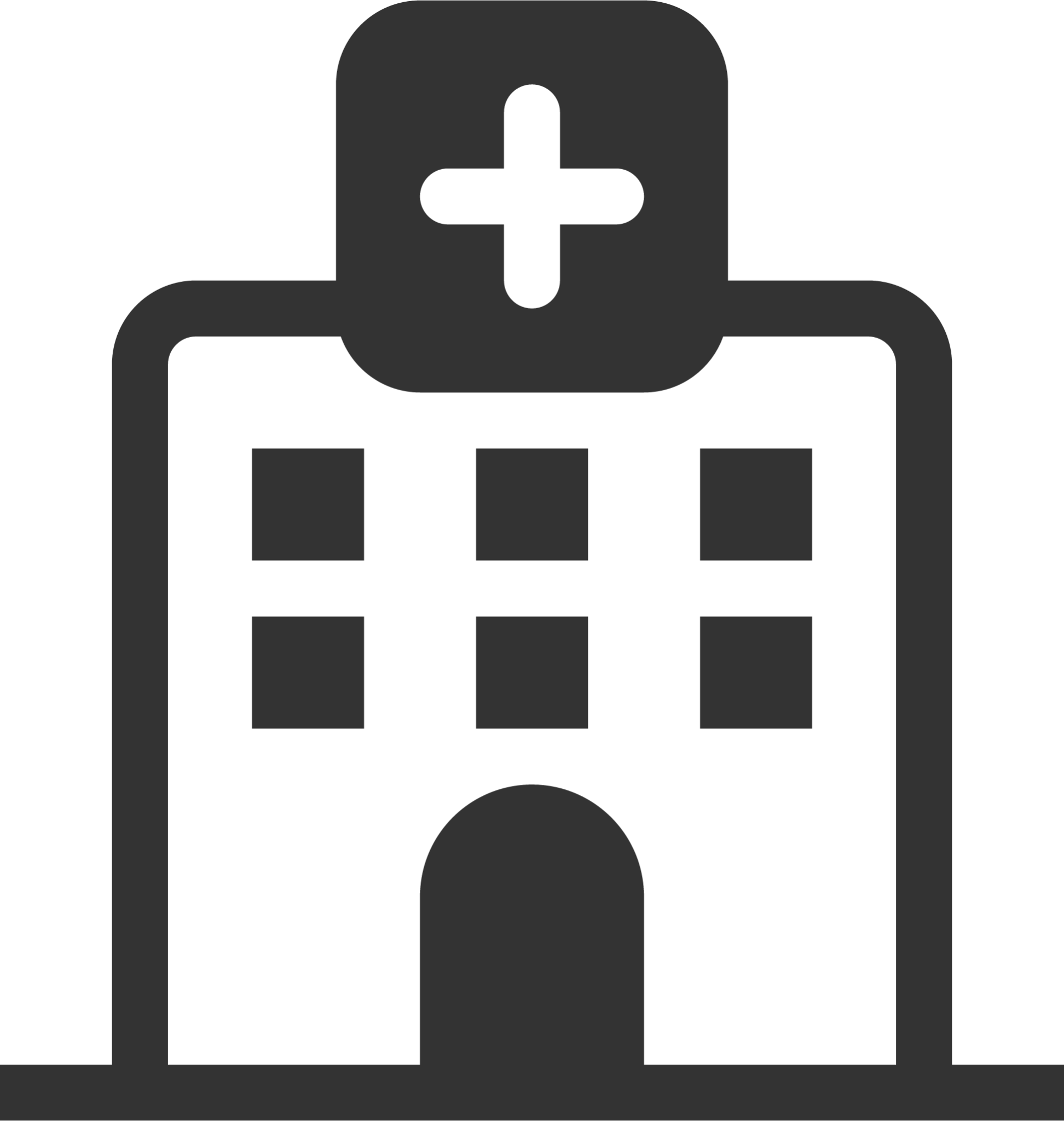 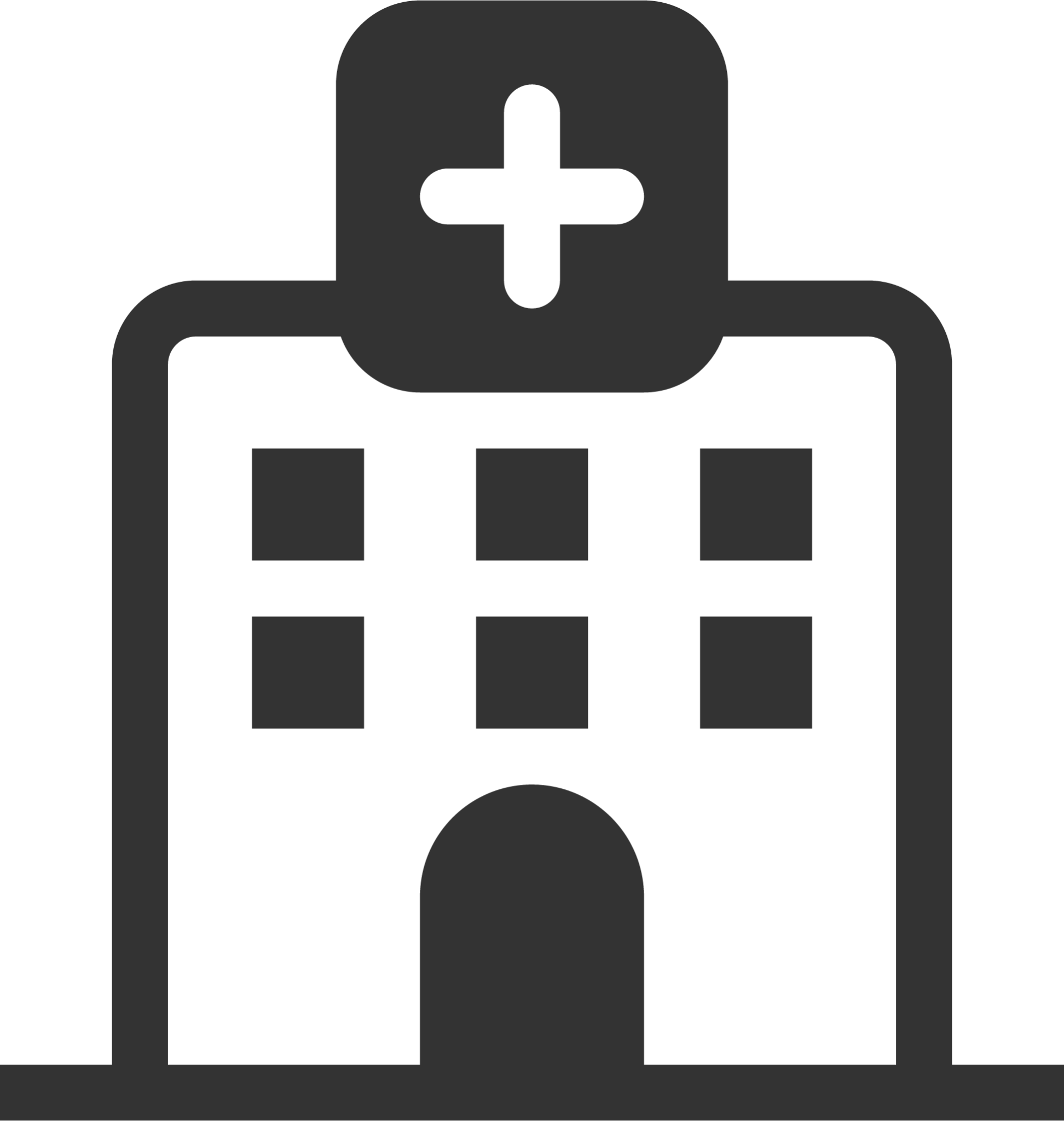 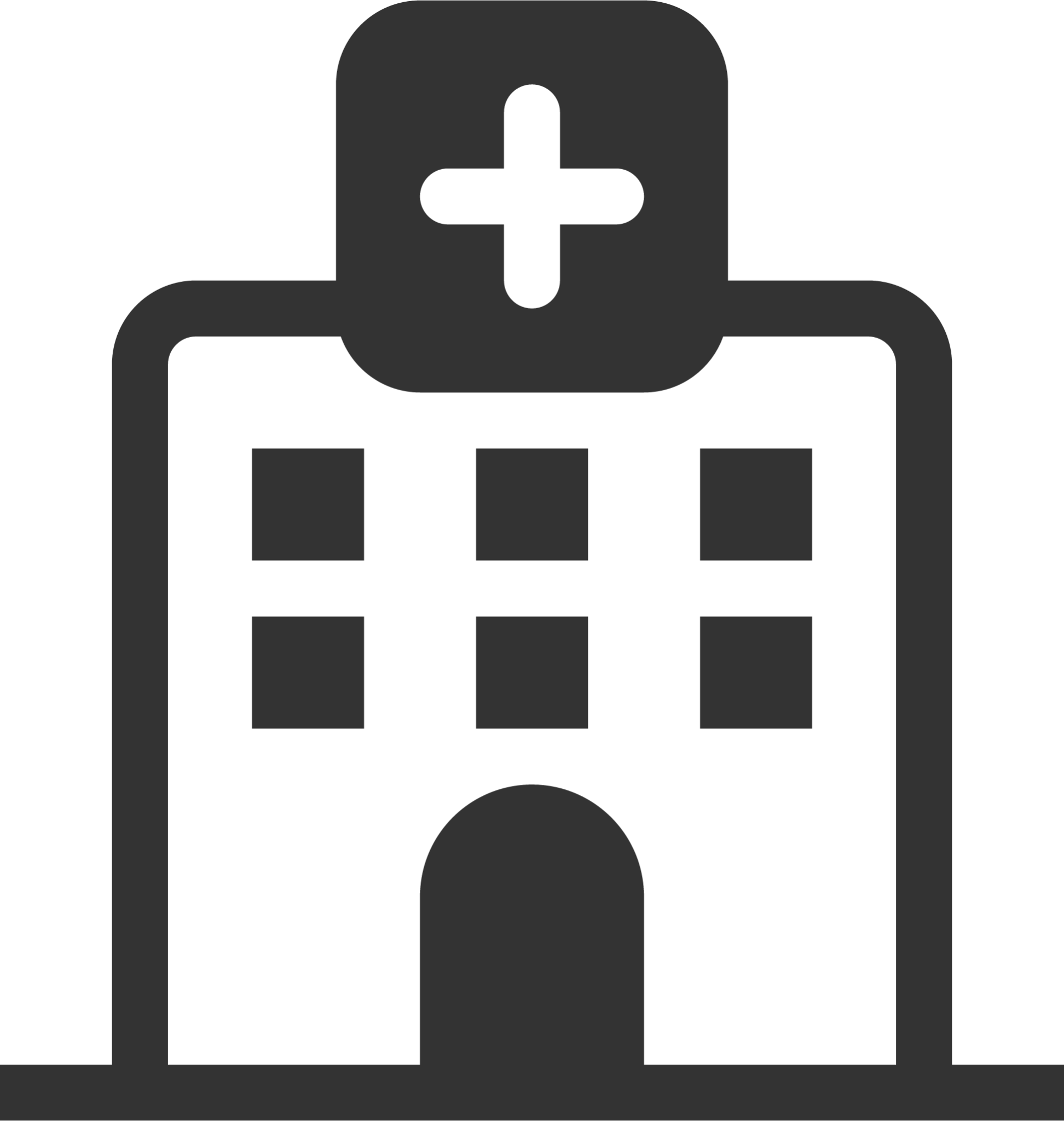 Federated causal inference based on real-world observational data sources https://doi.org/10.1186/s12874-023-02068-3
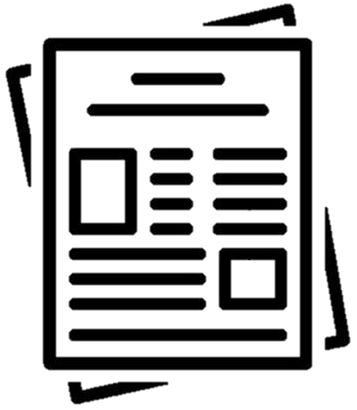 WP5, BY-COVID Final General Assembly 2024-09-10
Enrique Bernal-Delgado, Nina Van Goethem
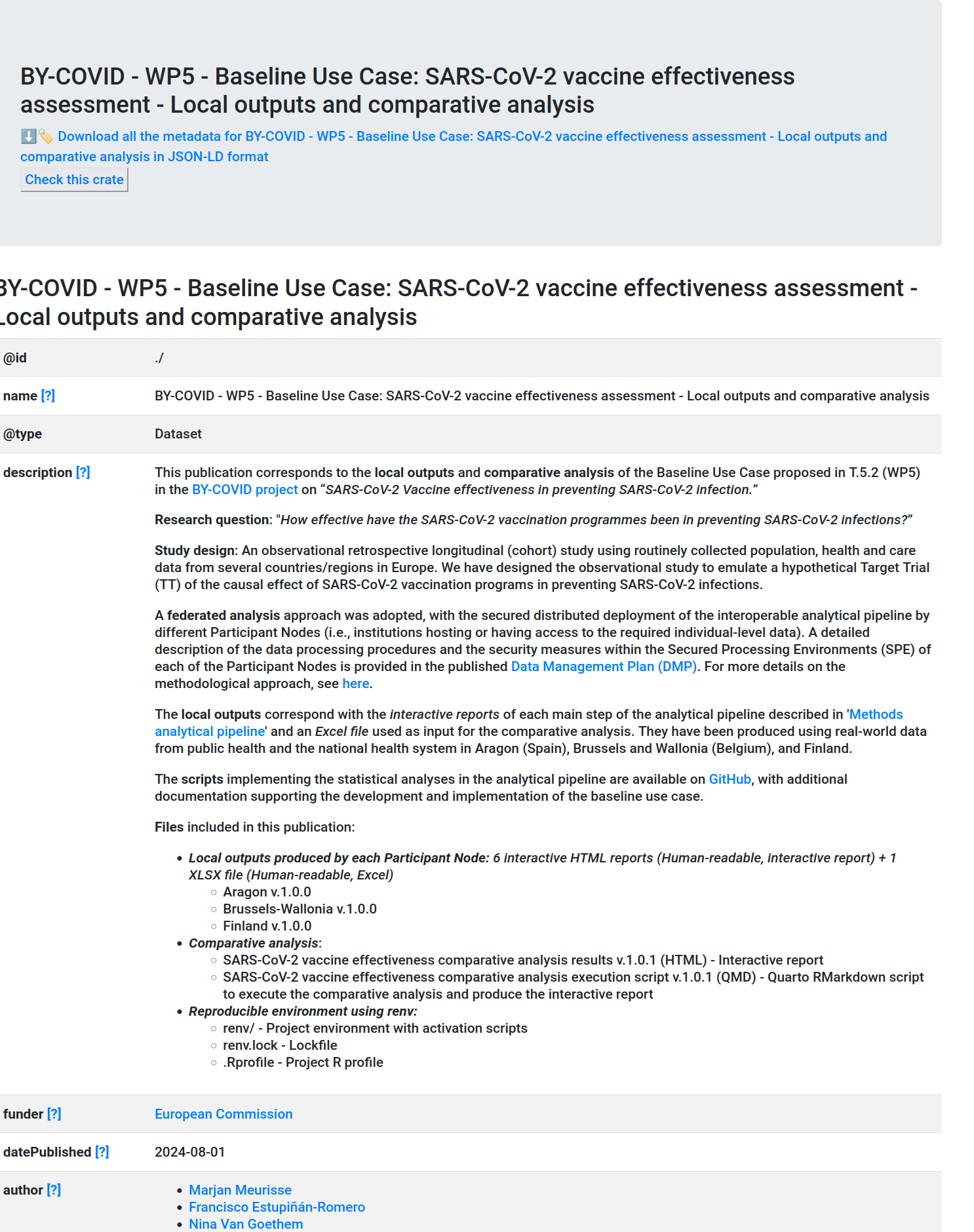 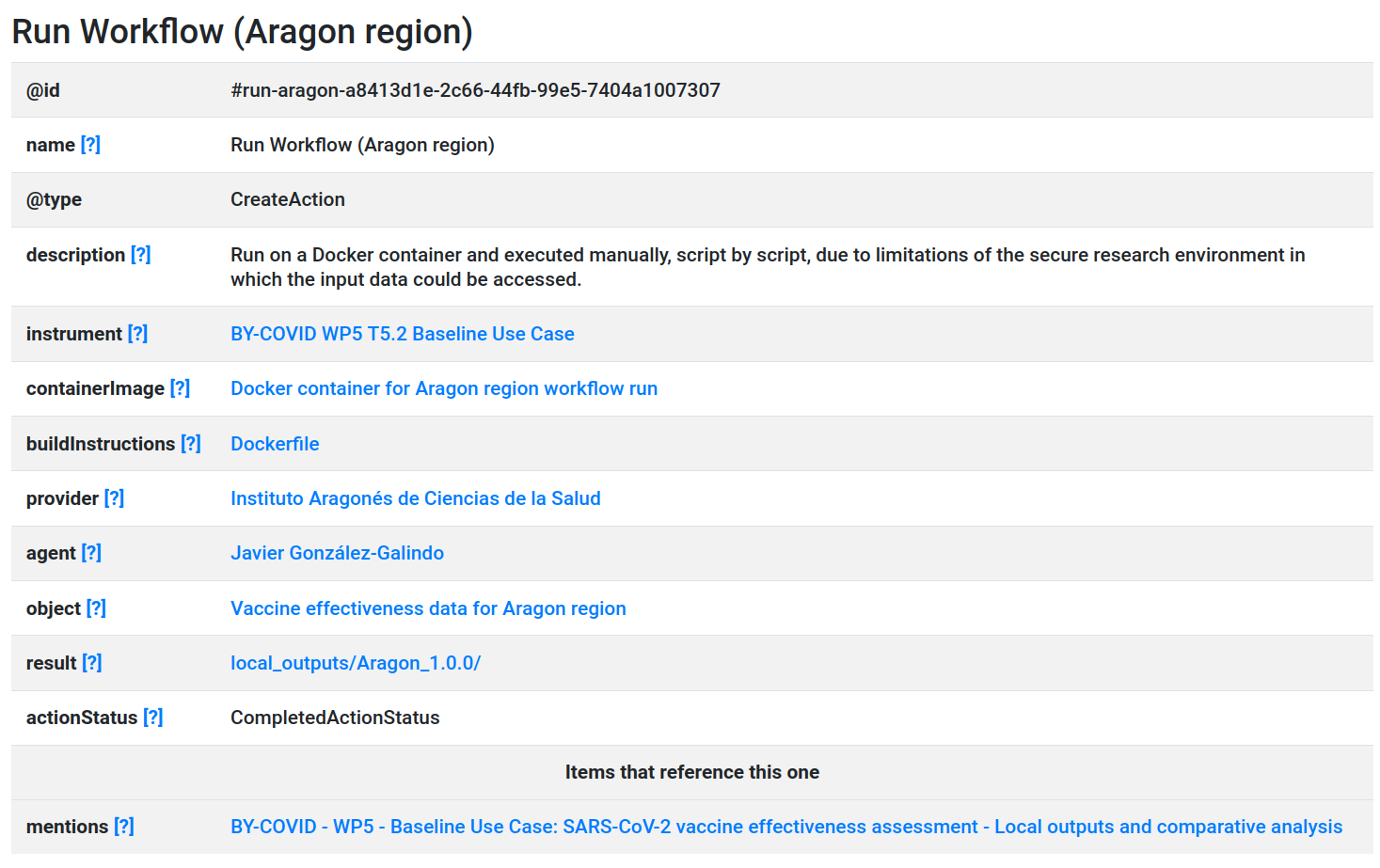 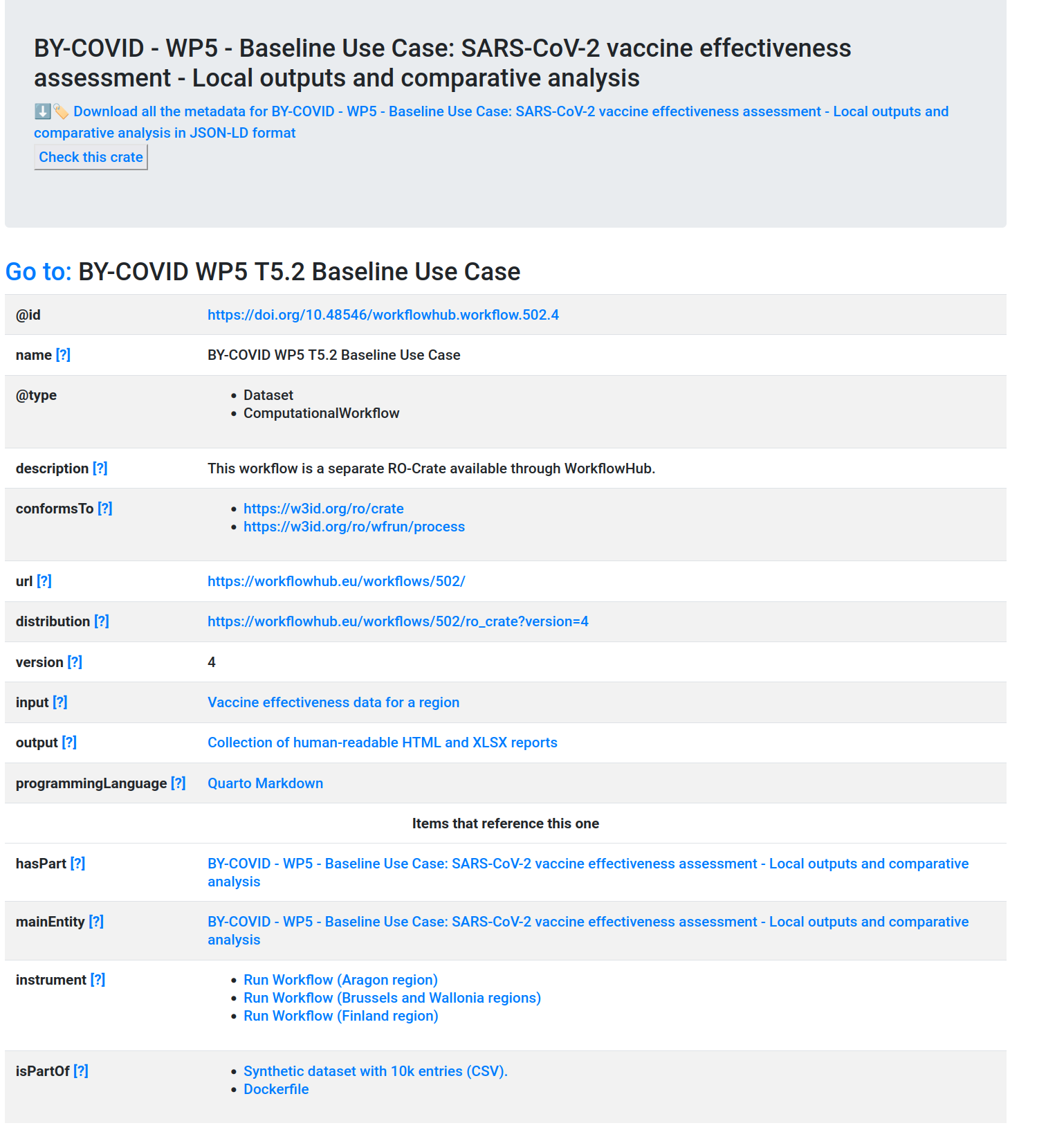 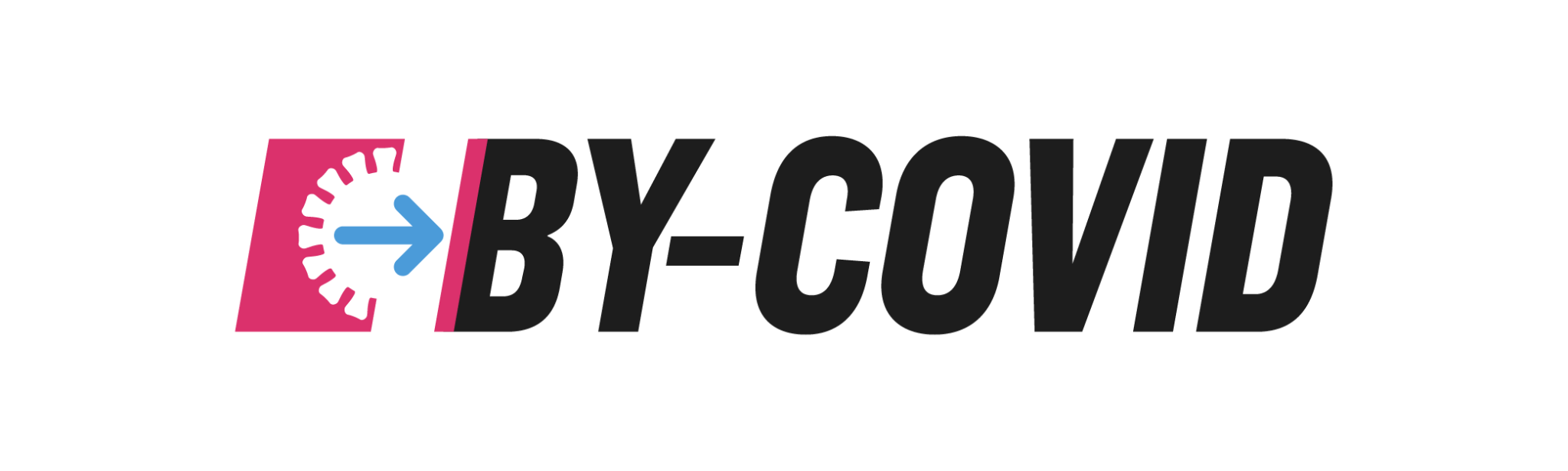 https://w3id.org/ro/doi/10.5281/zenodo.6913045 
https://w3id.org/ro/doi/10.5281/zenodo.11209362
[Speaker Notes: We also have rendering to HTML, because we know that not everyone speaks JSON, so we have a way to show each of these entities. This goes back to what I said that not everything is already a digital object. If I made an entry for a person, you can click this in the previewer, and you can see a rendering just like this, even if it didn't already exist with an identifier, you have made a local identifier for that digital object that only exists within that crate. There is no differentiation between those that are cited like this one, and those that are embedded. Notable when we cite an existing object, we only include the minimal information that is relevant for this collection.]
Bringing Open Science practices
to Trusted Research Environments
5s-crate mini-primer
Five Safe Crate: … who requested, on which TRE, how was it reviewed/controlled
Not just evidence of what happened - potentially also a request
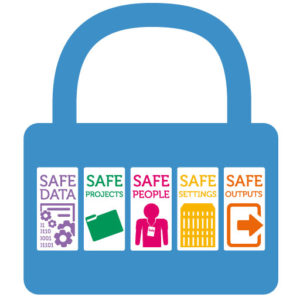 https://trefx.uk/5s-crate/
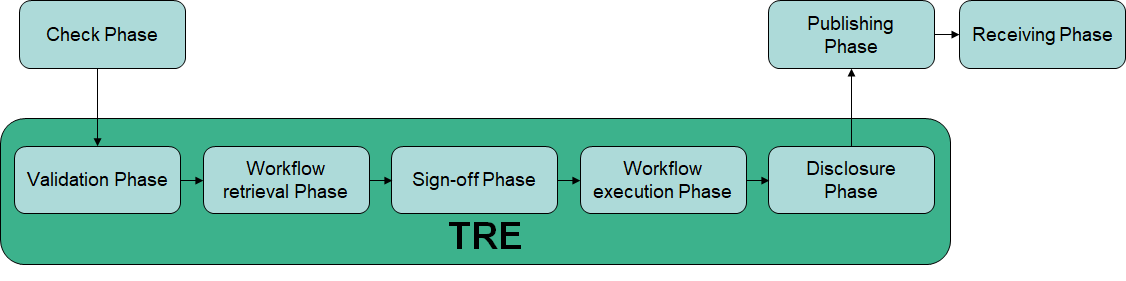 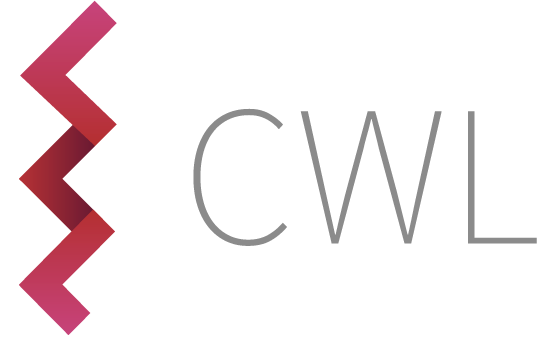 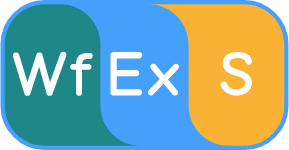 [Speaker Notes: Five Safes RO-Crates enable the exchange of query requests and results between analysis clients and TREs.]
https://www.researchobject.org/ro-crate/profiles.html
RO-Crate Profiles: Community defined Content Checklists
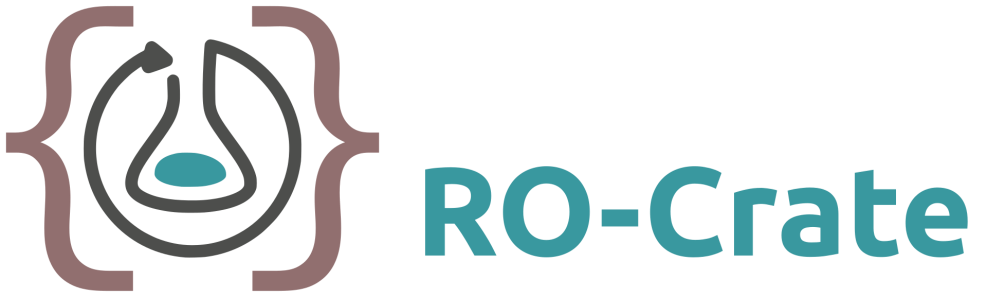 Profiles give a set of conventions, types and properties that minimally require and expect to be present in that subset of RO-Crates.
Duck typing for creation, consumption, rendering
Classification for finding and comprehension. 
Profile Crate for further defining RO-Crates profile resources
Key to extensibility and diversity
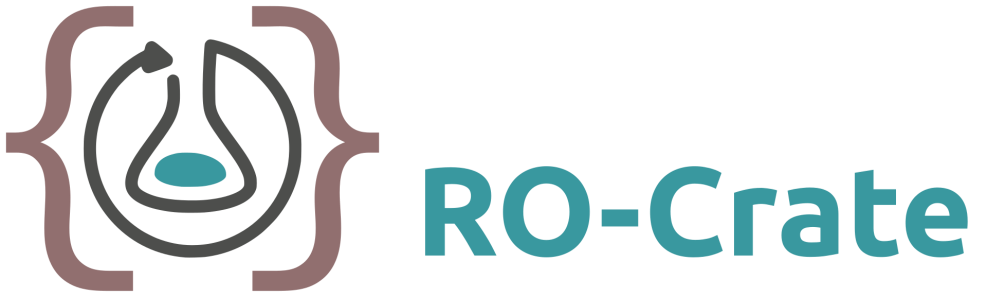 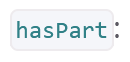 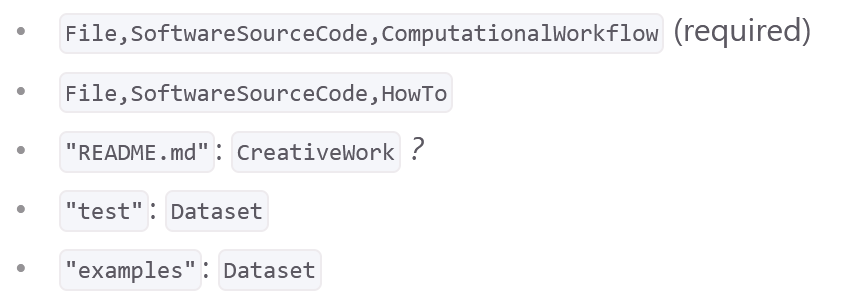 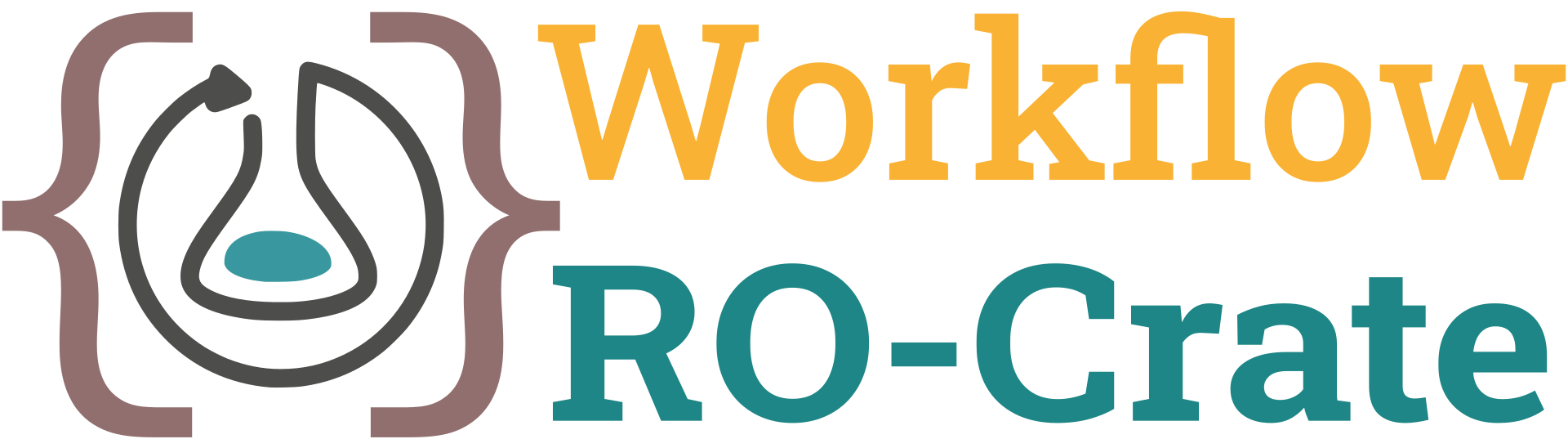 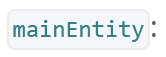 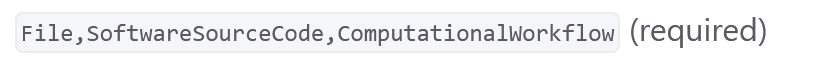 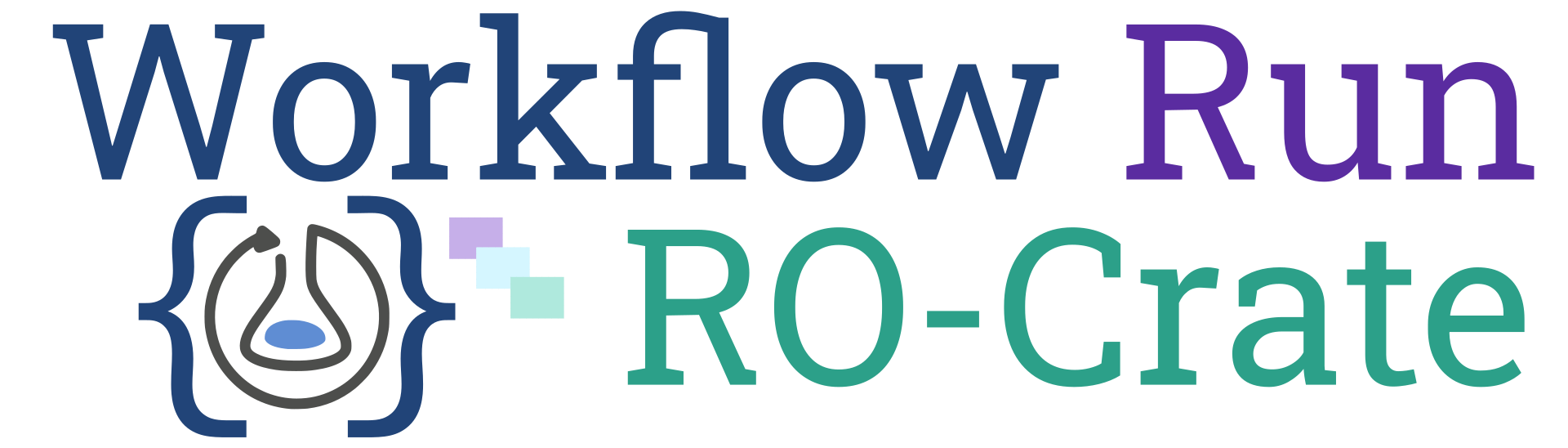 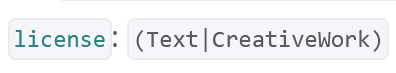 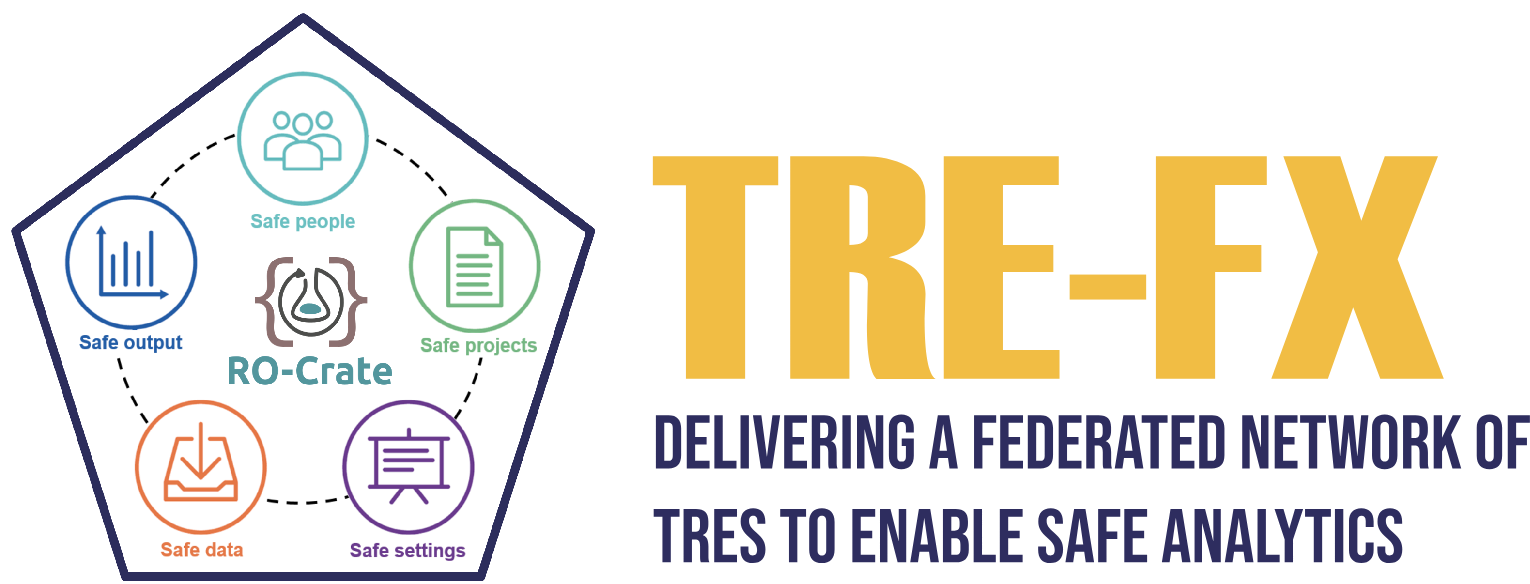 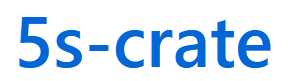 [Speaker Notes: Defining and conforming to such a profile enables reliable programmatic consumption of an RO-Crate’s content, as well as consistent creation, e.g. a form in a user interface containing the required types and properties, and likewise a rendering of an RO-Crate can easier make rich UI components if it can reliably assume for instance that the Person always has an affiliation to a Organization which has a url - a restriction that may not be appropriate for all types of RO-Crates.
As such RO-Crate Profiles can be considered a duck typing mechanism for RO-Crates, but also as a classifier to indicate the crate’s purpose, expectations and focus.

An RO-Crate profile is identified with a Profile URI.
A Profile Crate is a type of RO-Crate that gathers resources which further define the profile. This allows formalizing alternative profile description for machine-readability, for instance for validation, but also additional resources like examples.]
RO-Crate and federated analytics
Goal: 
Five Safes RO-Crate can traverse across TREs for interoperable workflow execution
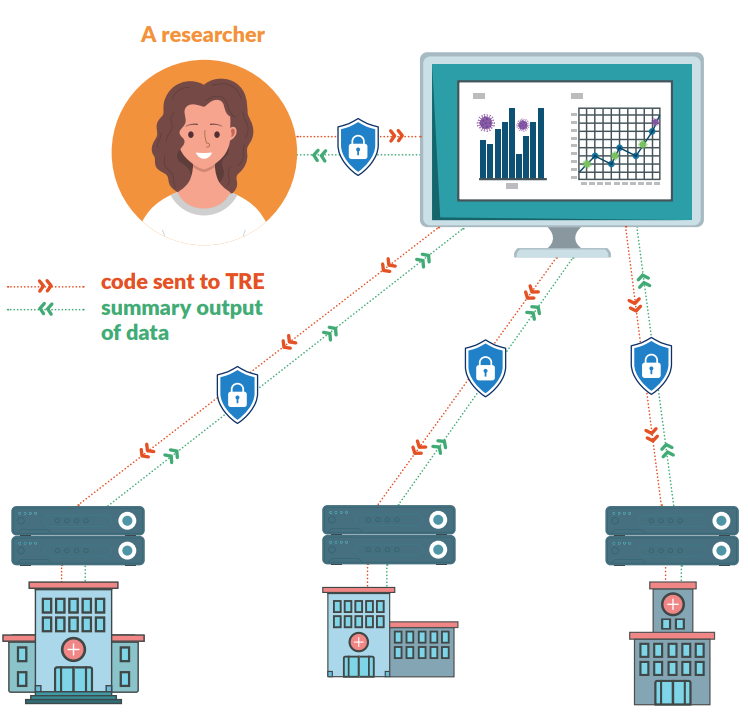 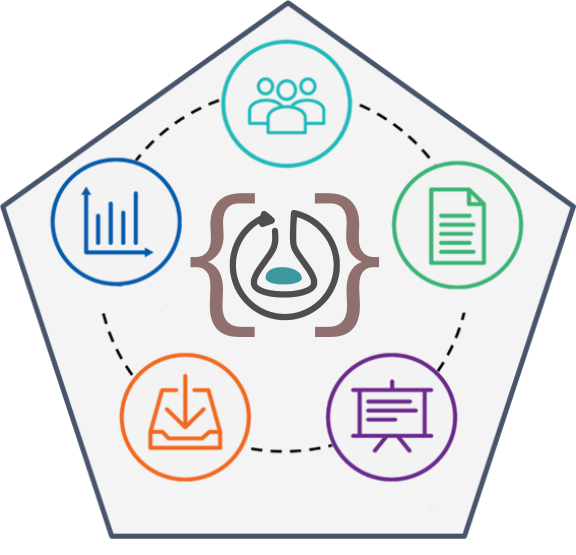 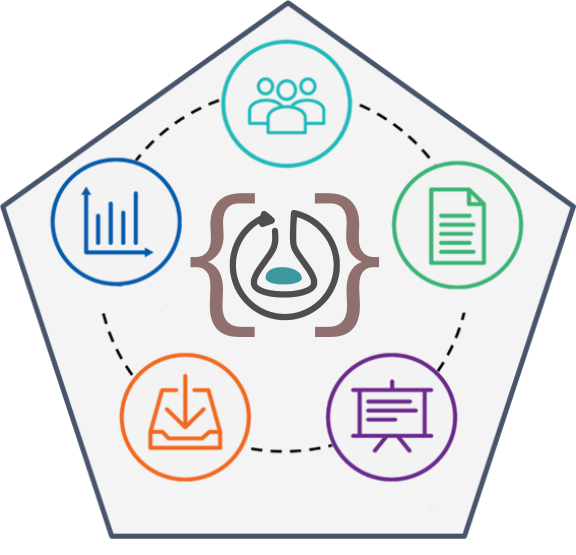 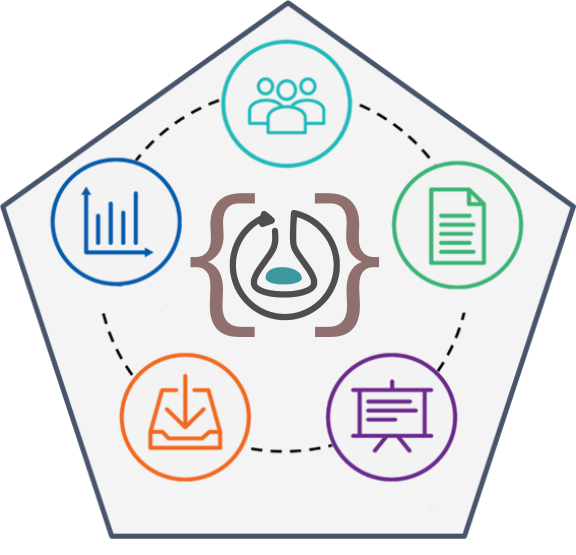 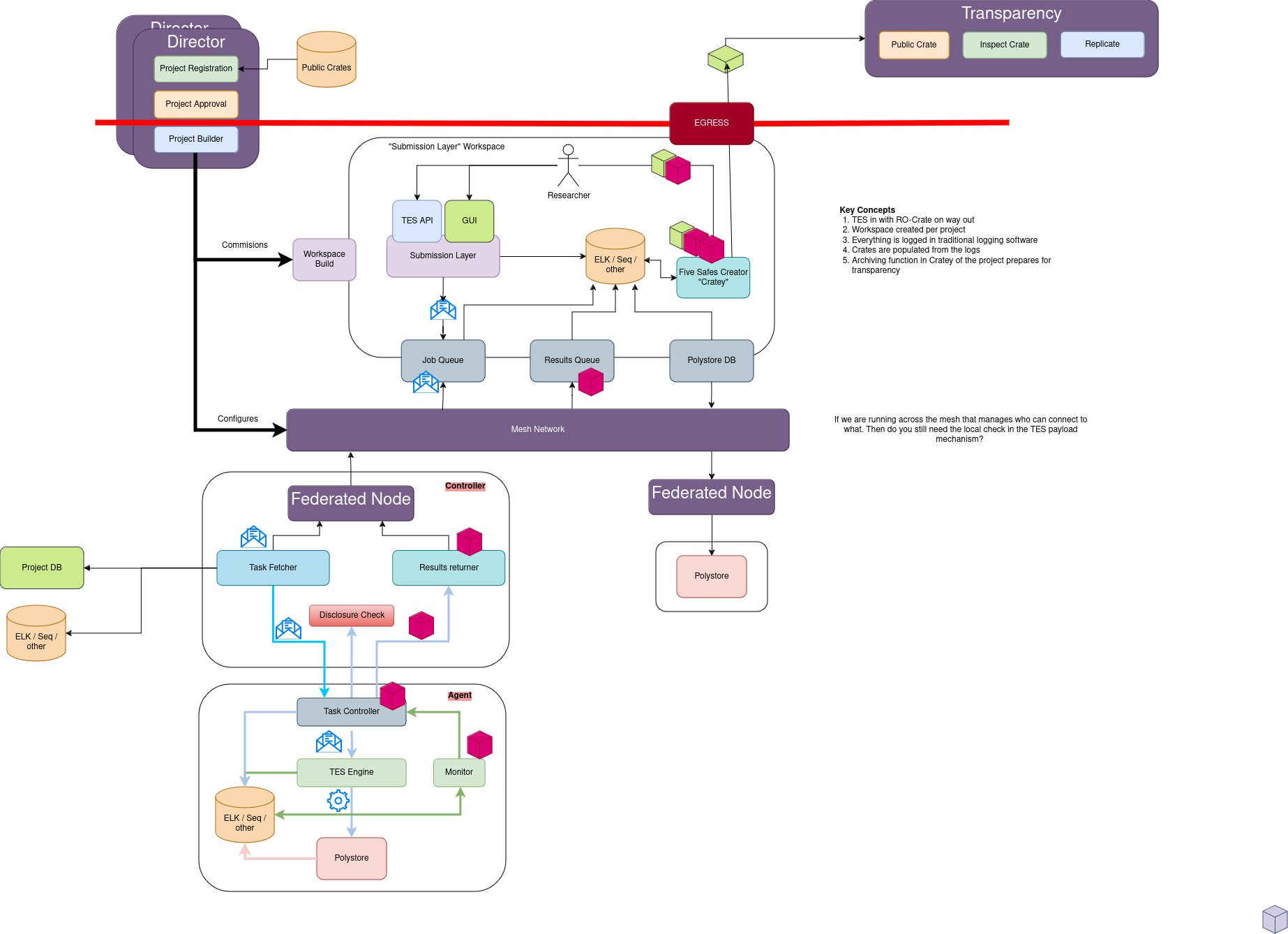 Five Safe Crate as enabler for federated analytics
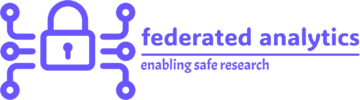 https://fed-a.org/
Suggested topics for discussion
Can we get TREs to do “minimal FAIR”?
Can we get started with workflows within “softer” TREs?
Which aspects of RO-Crate can be useful without workflows?
What data identifiers do we use for sensitive data?
Where do we store the private/public crates?
What evidence should be included in a TRE RO-Crate?
Can we move approved containers into the TRE with evidence of their source/build?
What RO-Crate microservices are needed within the TRE?
How is my TRE being used? RO-Crate dashboard
What knowledge graphs should we combine RO-Crate with?